ERA-INTERIM
vs
ERA5
vs
ERA5-LAND
vs
STATION OBSERVATIONS
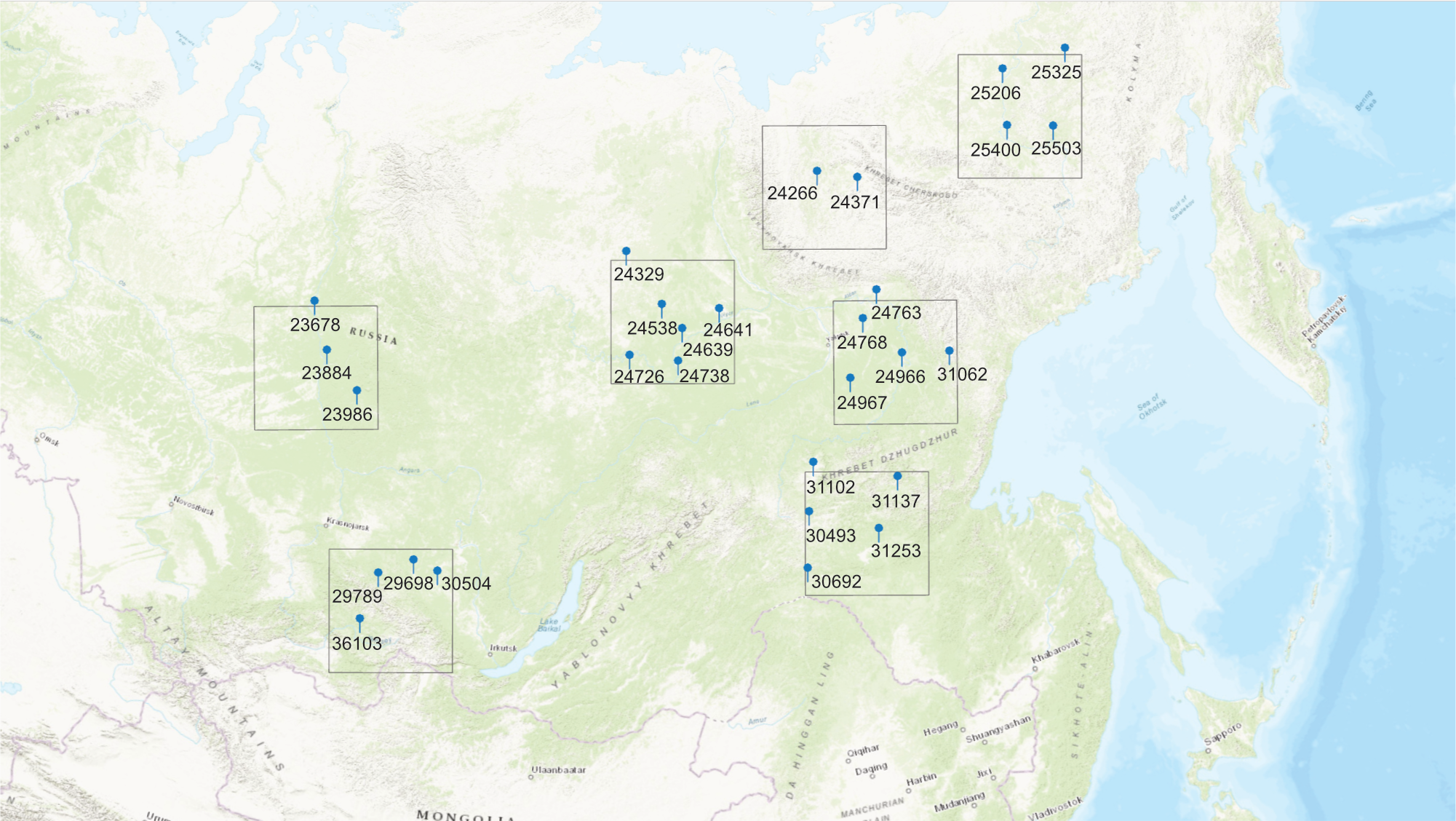 t2m – mean 2-metre air temperature

mx2t – maximum 2-metre air temperature

mn2t – minimum 2-metre air temperature
sd – mean snow depth

tp – total precipitation

wsp – mean wind speed
r – Pearson correlation coefficient

vr – variance ratio

RMSE (root-mean-square error)

Bias
Daily timescale
Seasonal trends
1979-2019
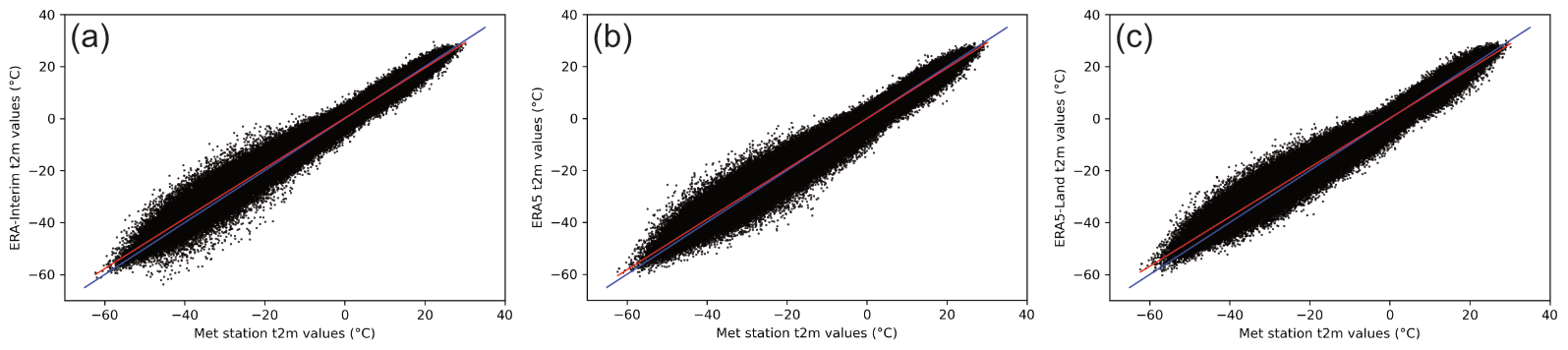 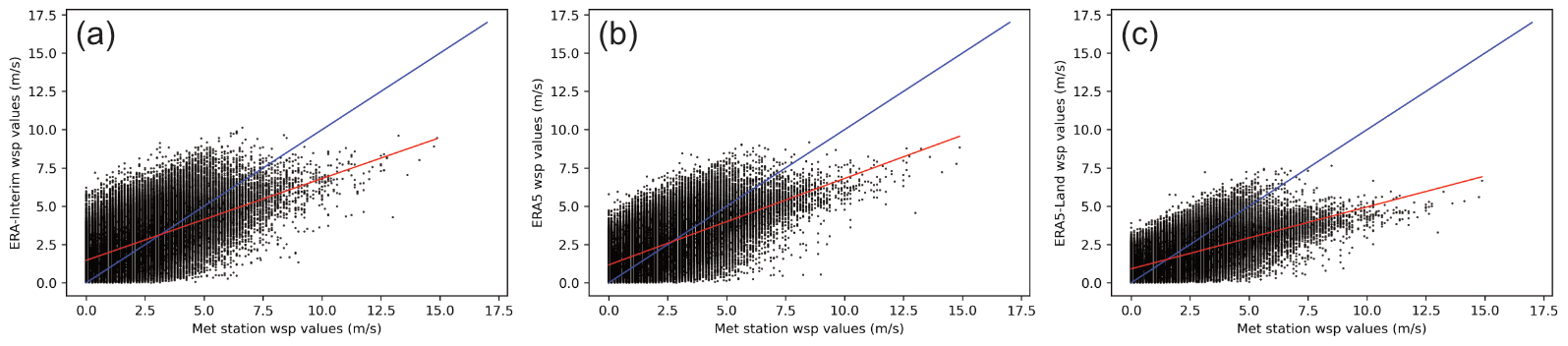 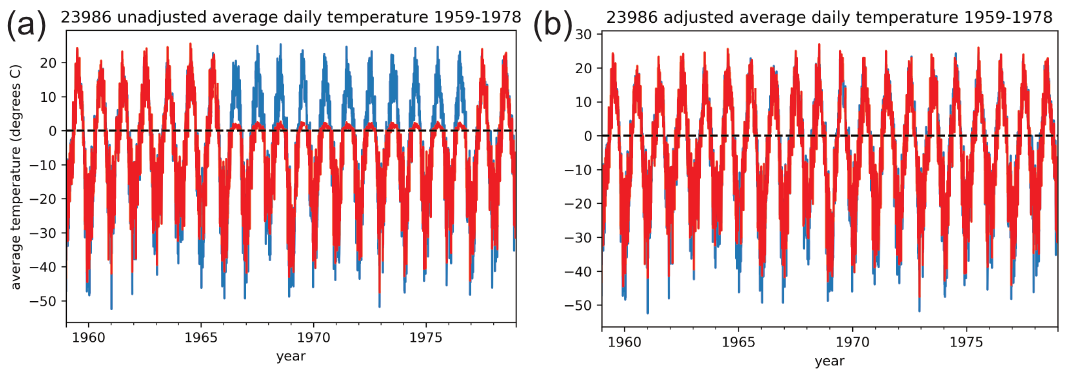 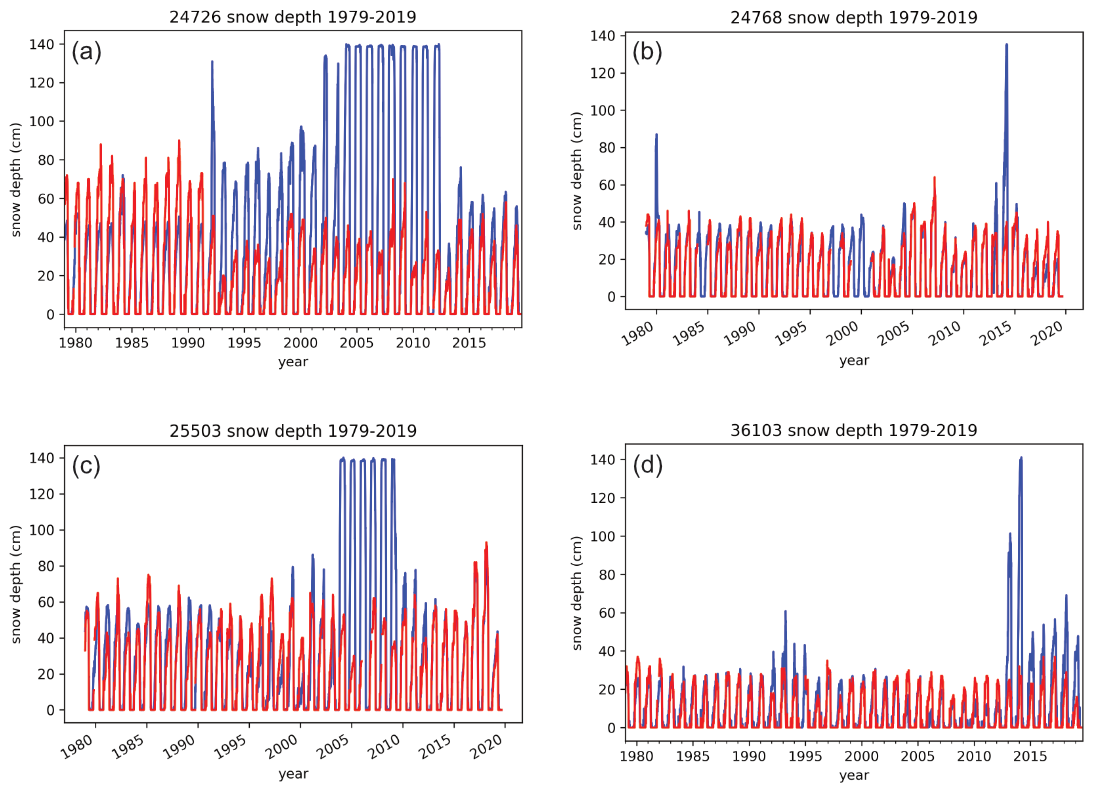 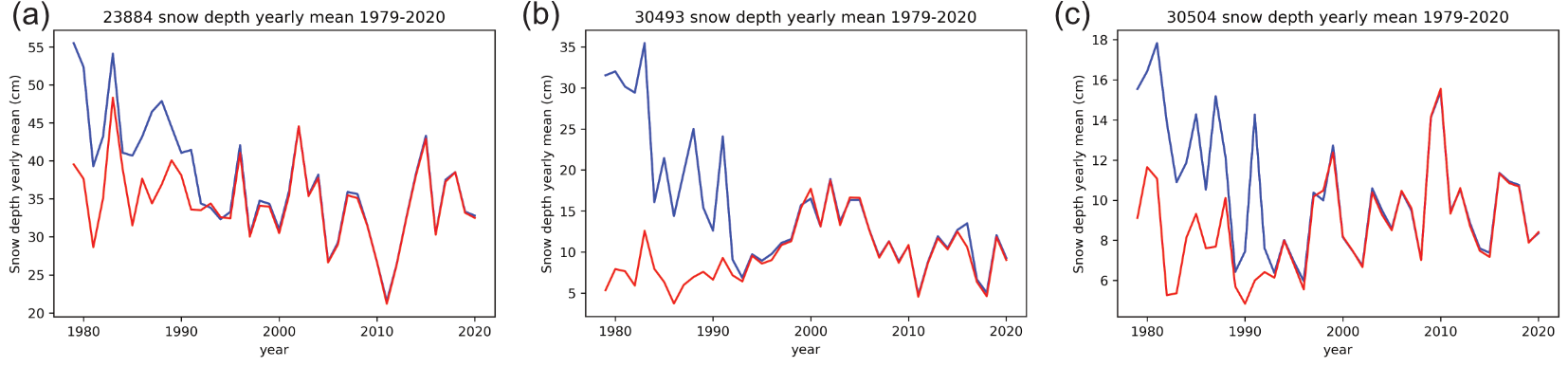 Evaluation of Climate Data from ECMWF Reanalyses over Siberia and the Russian Far East
Andrew Clelland1, 2
Gareth Marshall1
Robert Baxter2
PICO5.7
andell84@bas.ac.uk
1
2
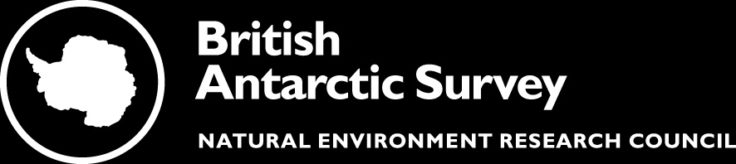 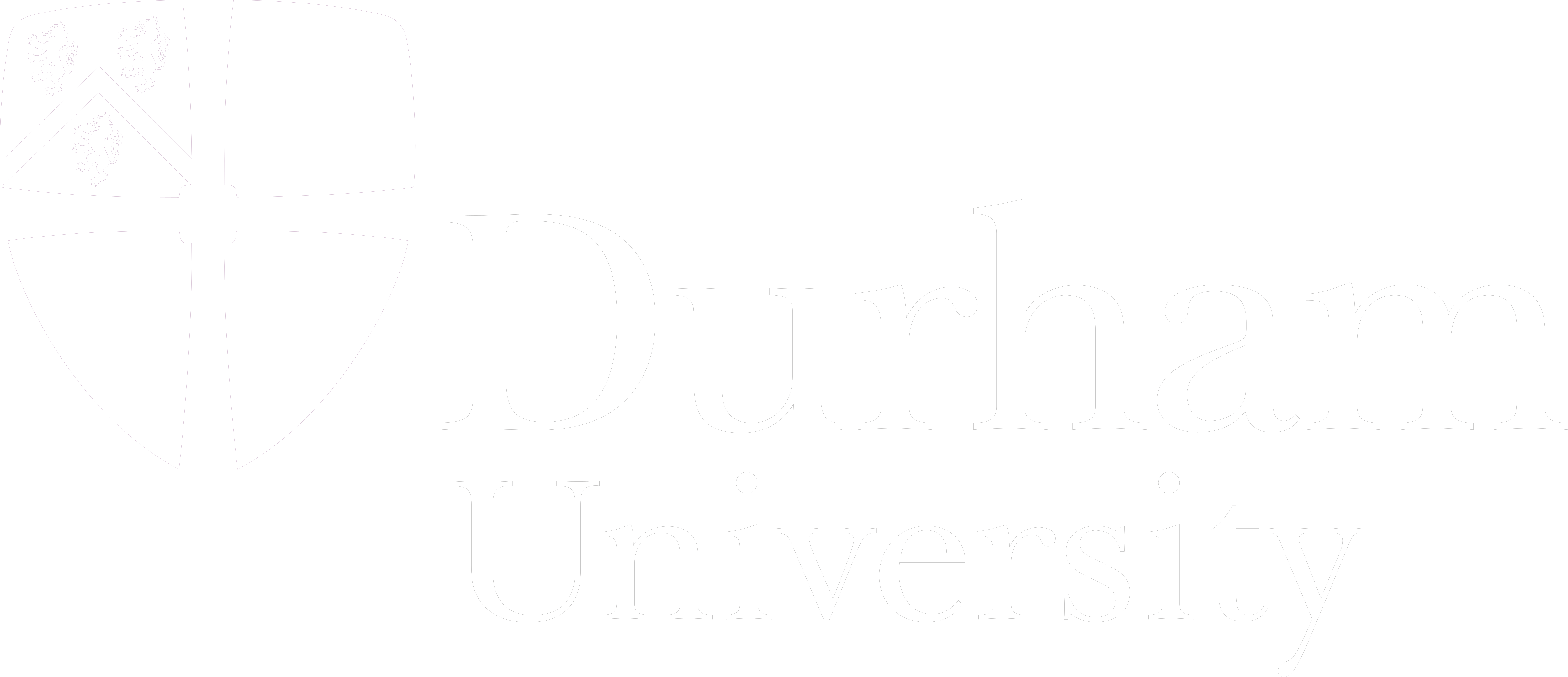 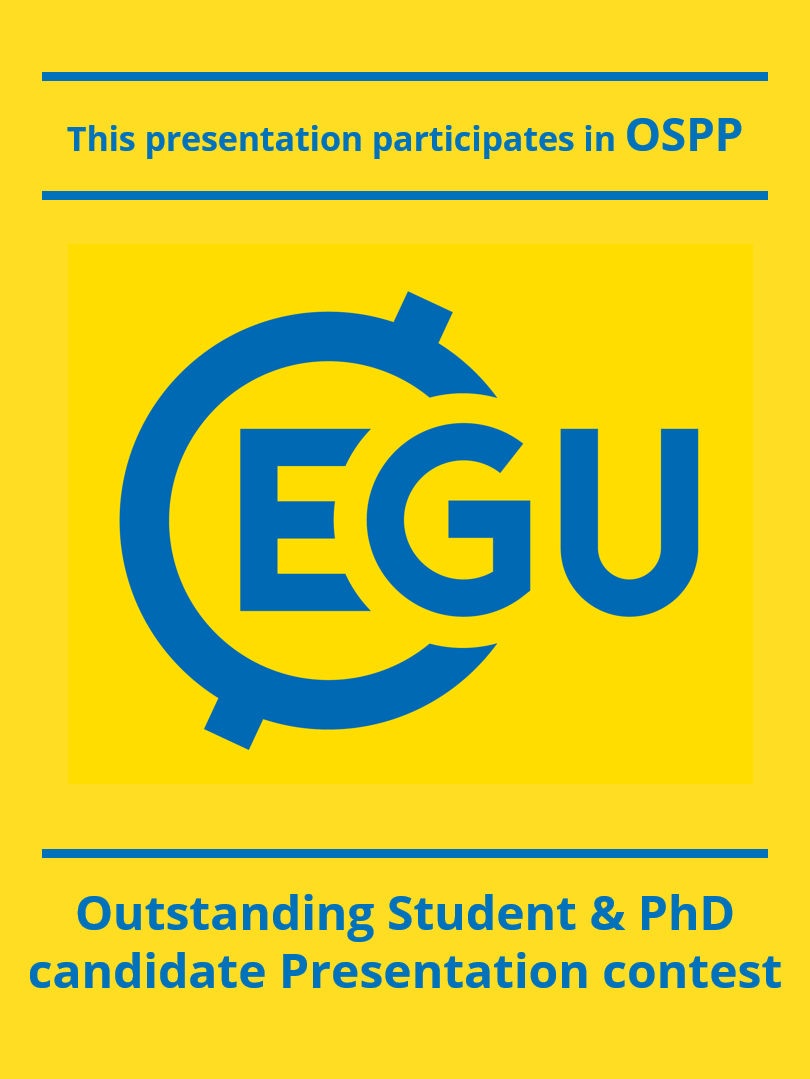 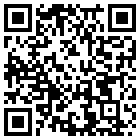 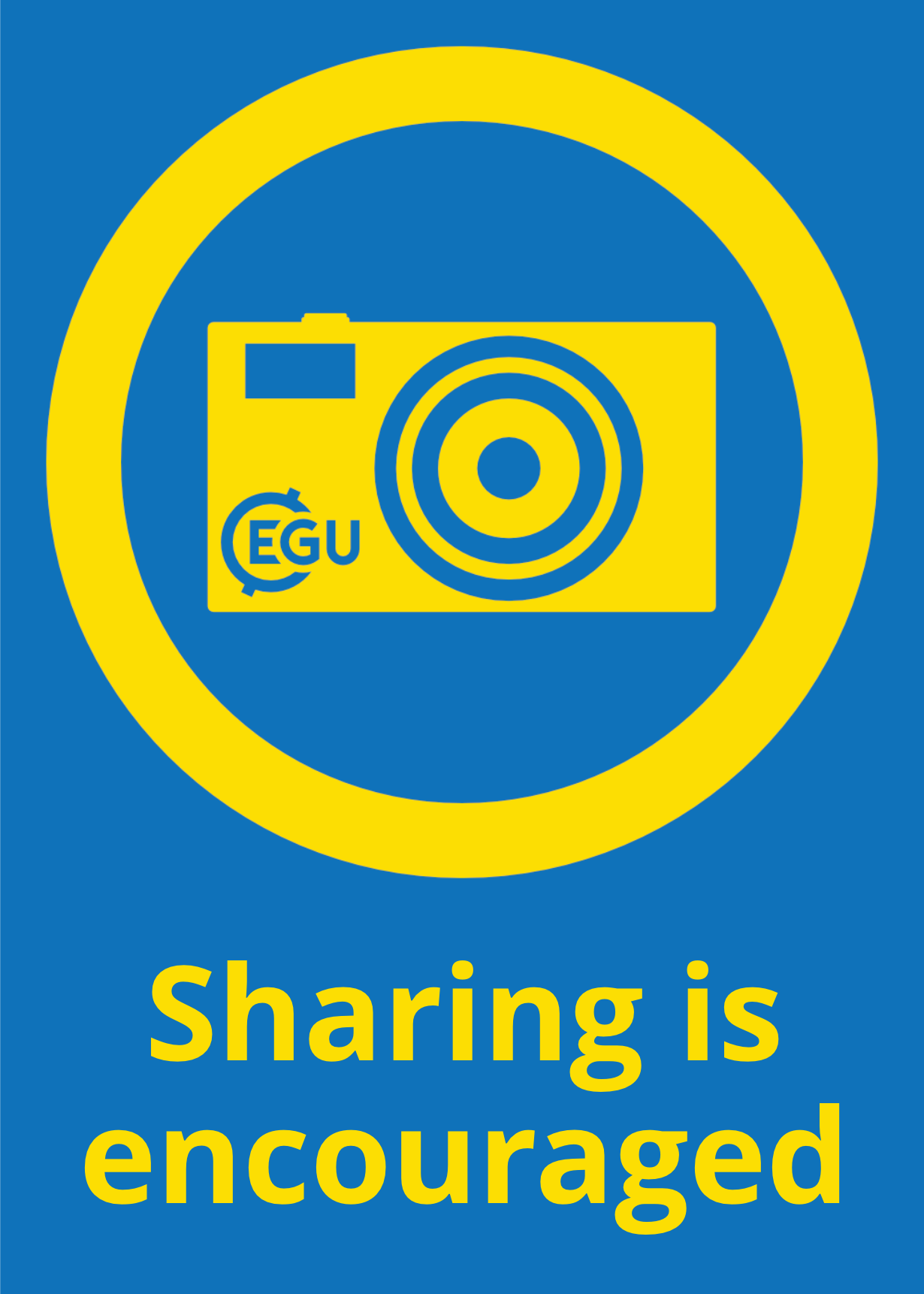 PICO5.7
Evaluation of Climate Data from ECMWF Reanalyses over Siberia and the Russian Far East
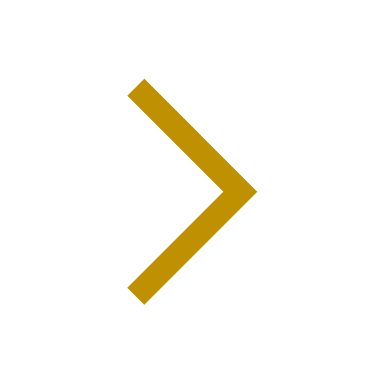 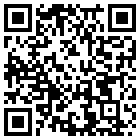 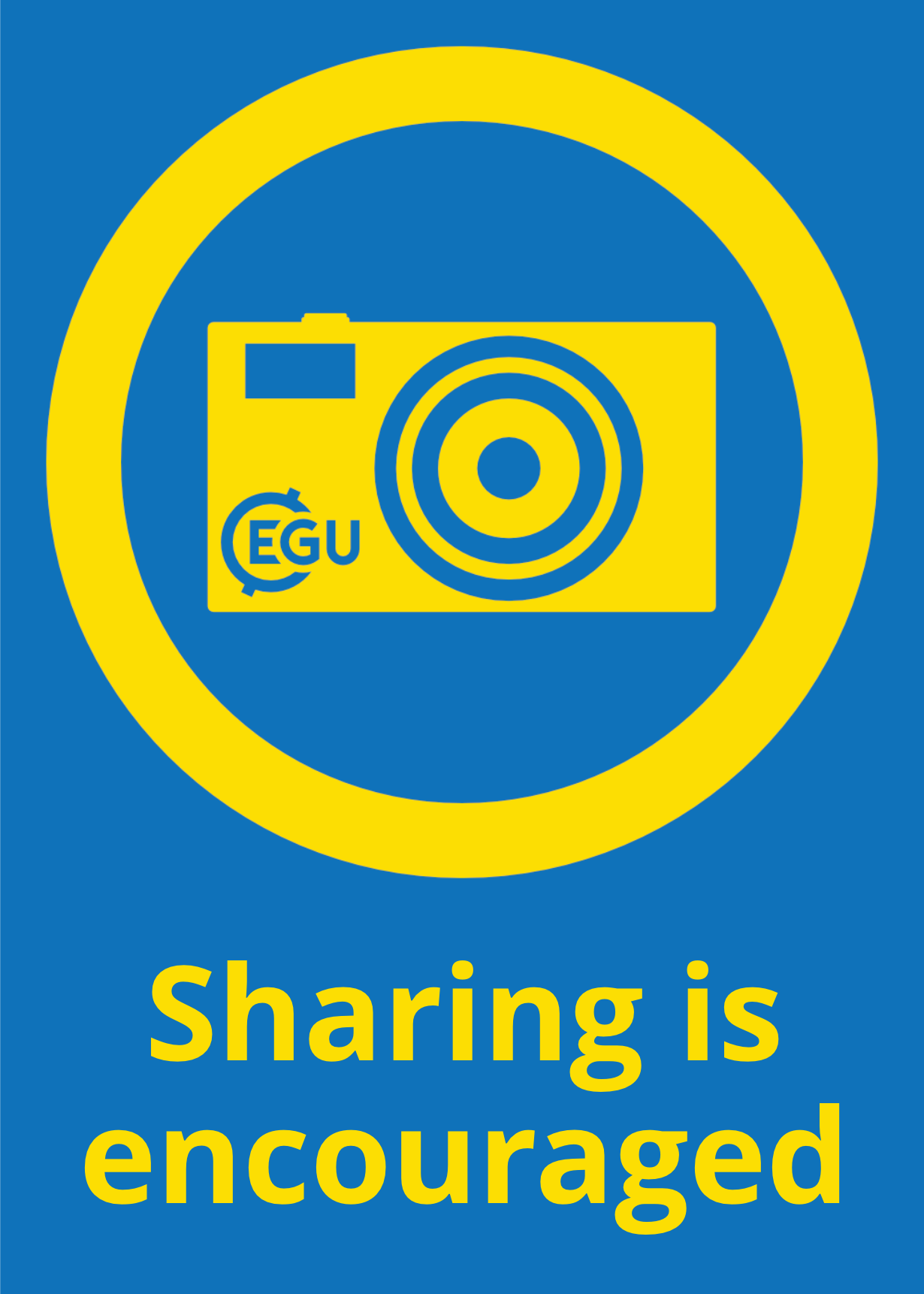 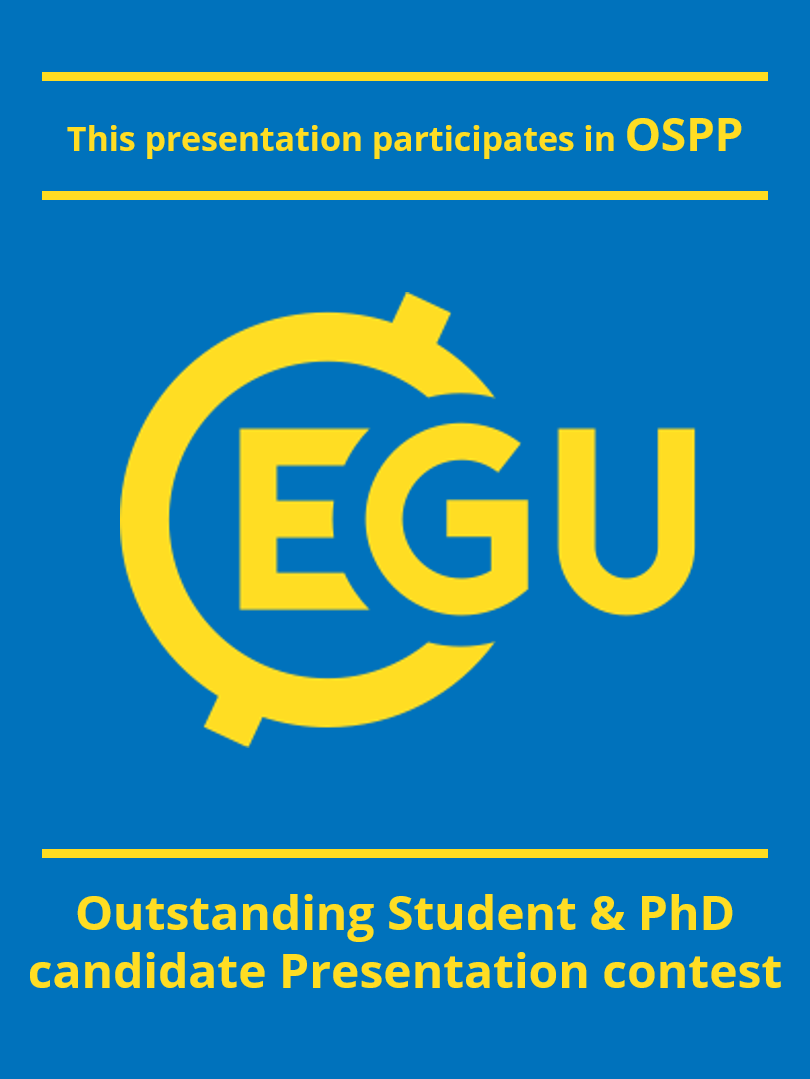 Andrew Clelland1, 2
Gareth Marshall1
Robert Baxter2
1
2
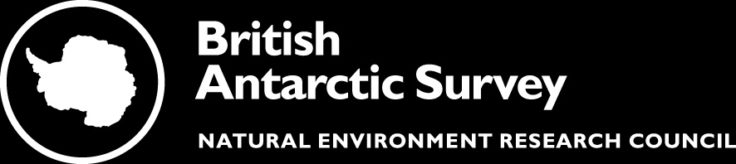 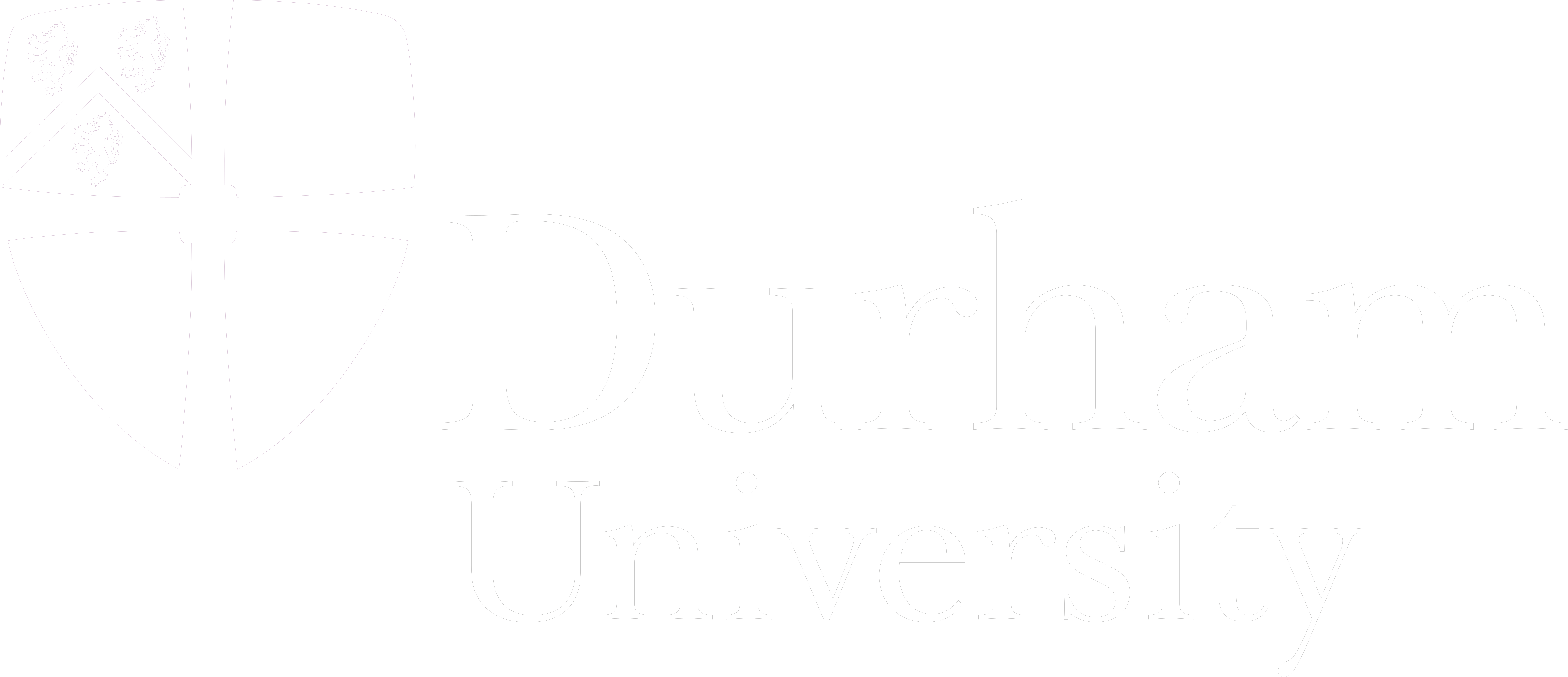 ERA-INTERIM
vs
ERA5
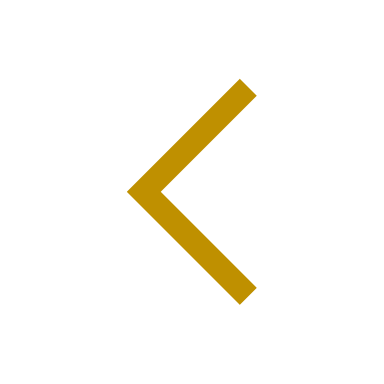 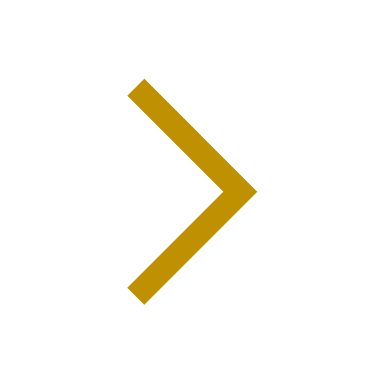 vs
ERA5-LAND
vs
STATION OBSERVATIONS
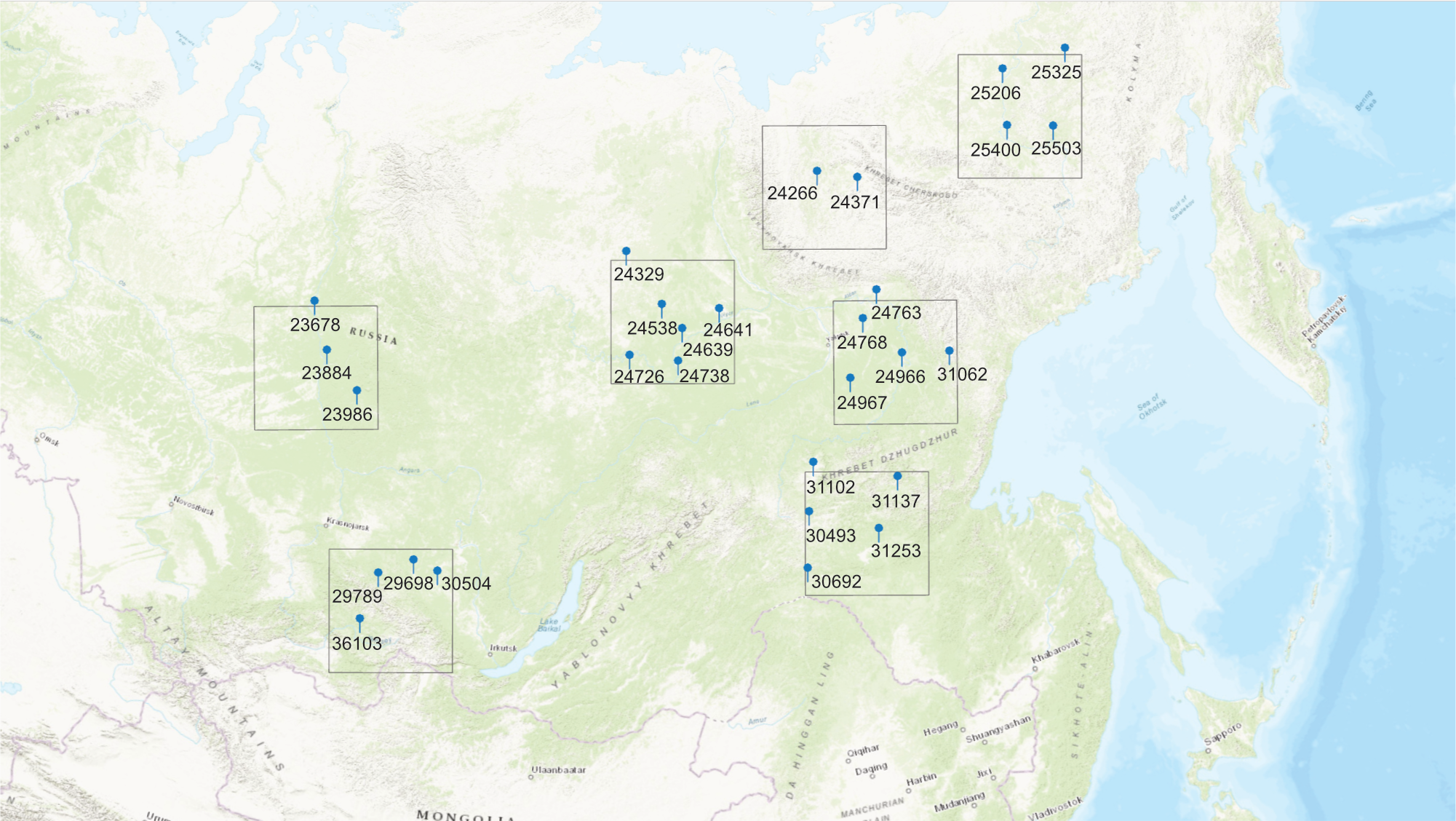 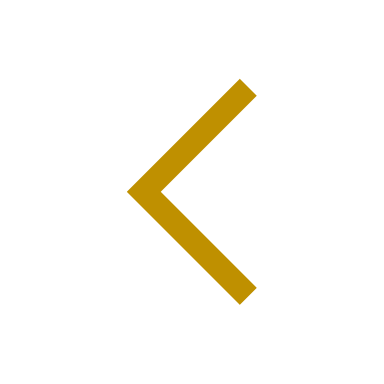 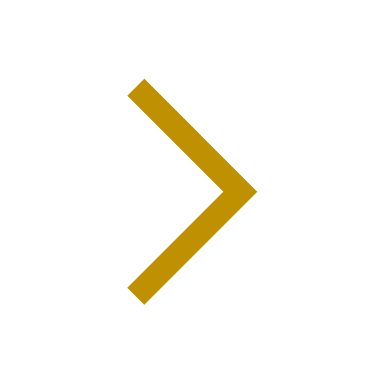 r – Pearson correlation coefficient

vr – variance ratio

RMSE (root-mean-square error)

Bias
Daily timescale
Seasonal trends
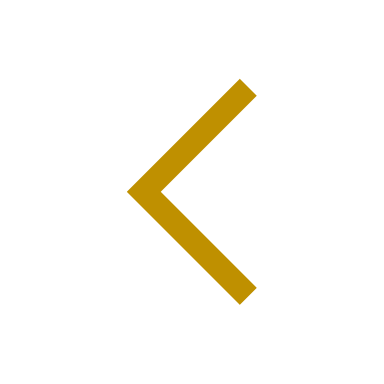 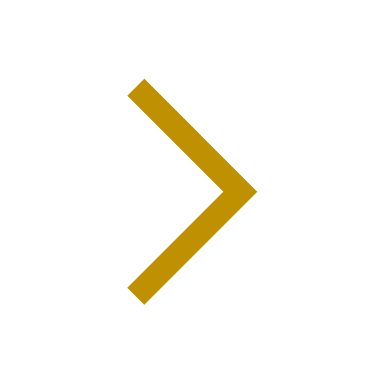 1979-2019
2-metre air temperature
Snow depth (sd)
2-metre air temperature
Snow depth (sd)
Total precipitation (tp)
Wind speed (wsp)
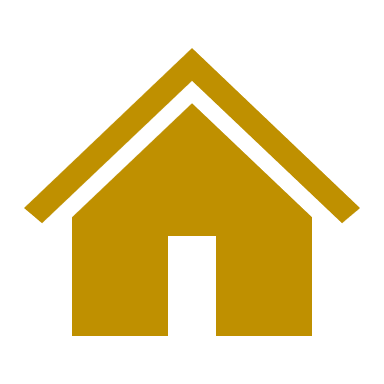 Mean 
2-metre air temperature (t2m)
Minimum 
2-metre air temperature (mn2t)
Maximum 
2-metre air temperature (mx2t)
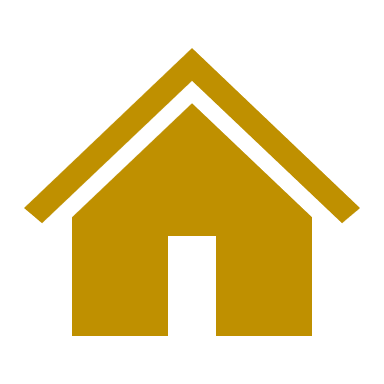 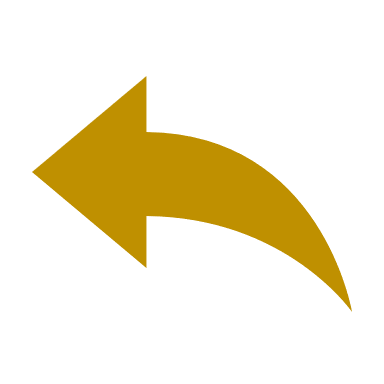 t2m – Validation statistics
All reanalyses perform strongly

No significant differences between the reanalyses

Best performing studied climate variable
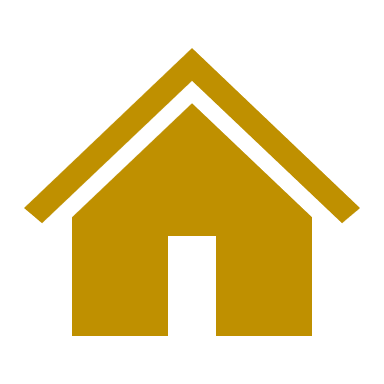 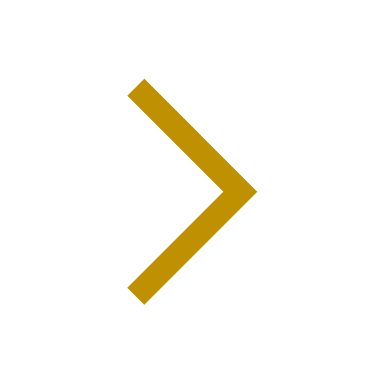 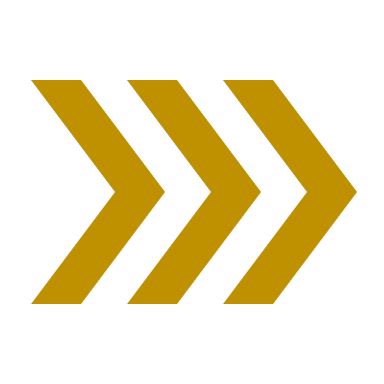 mx2t
t2m – Reanalyses vs station obs.
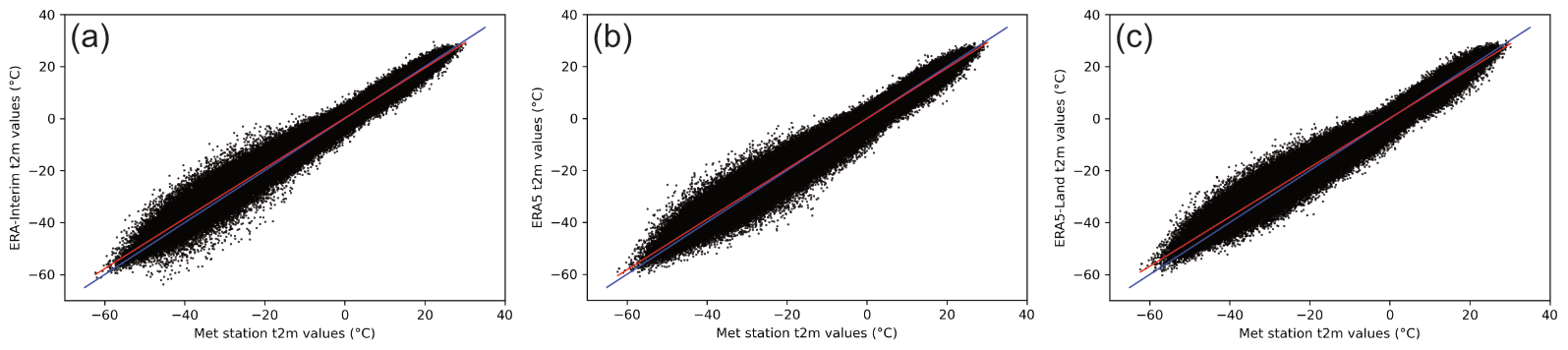 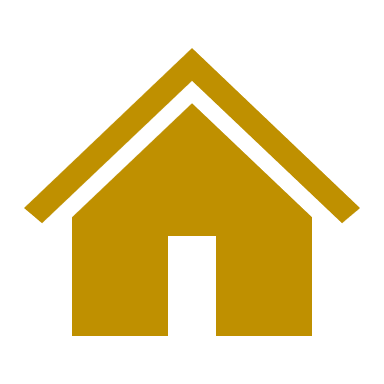 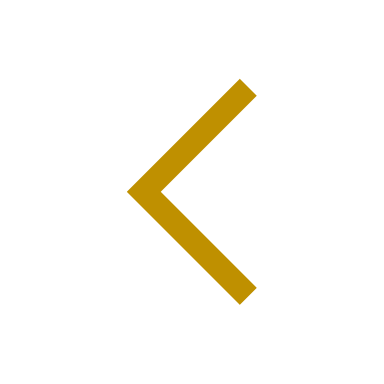 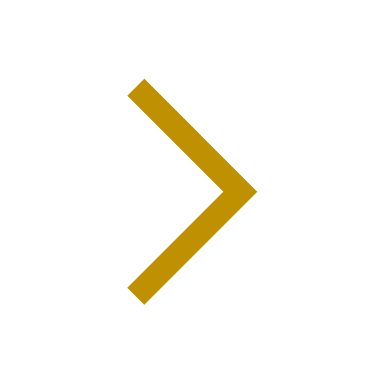 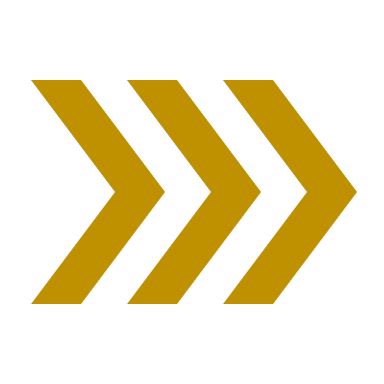 mx2t
t2m – Seasonal statistics
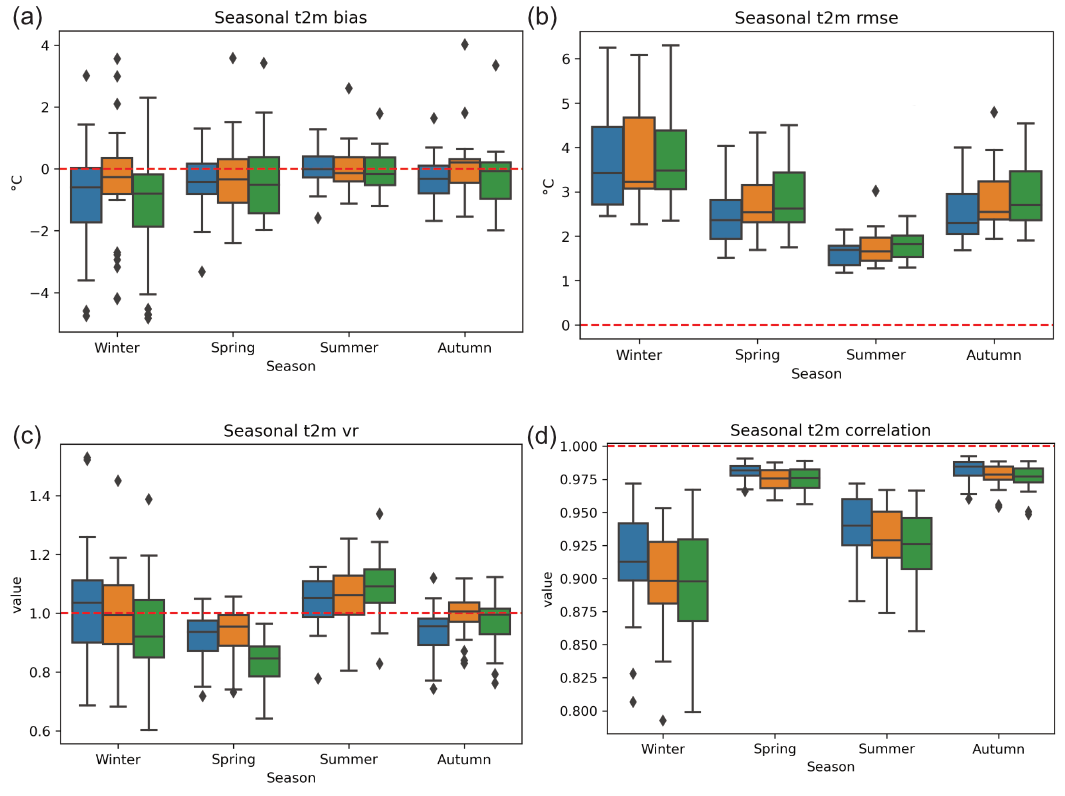 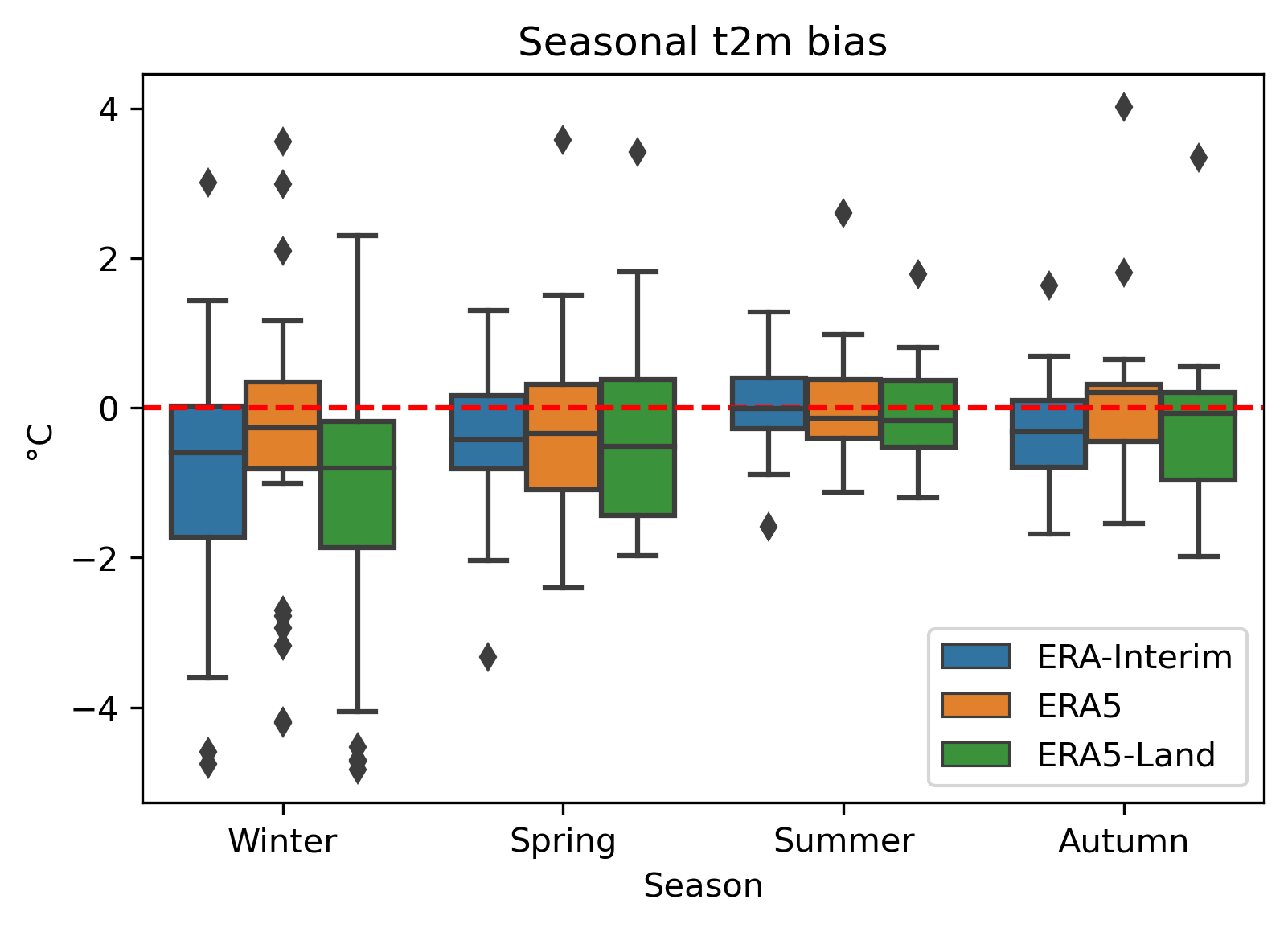 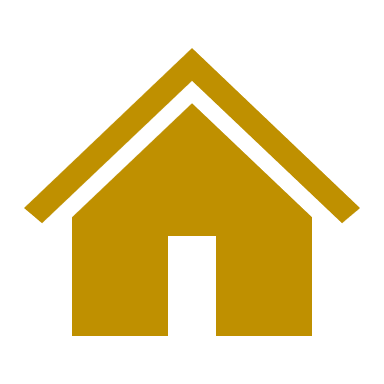 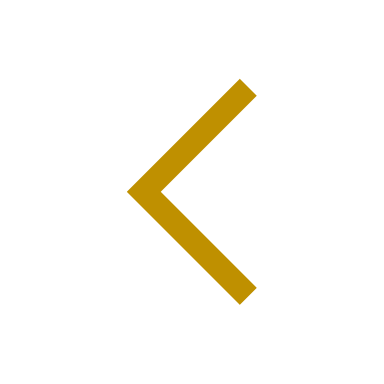 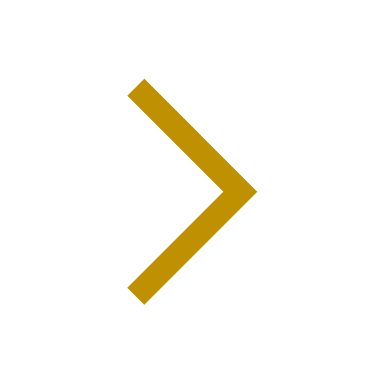 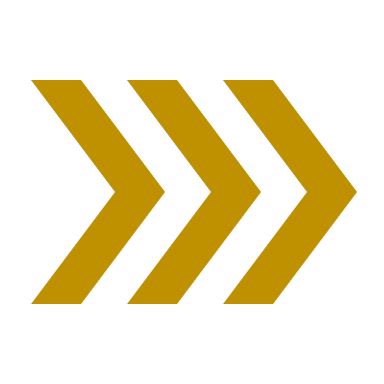 mx2t
t2m – Using ERA5 (blue) to find errors from stations
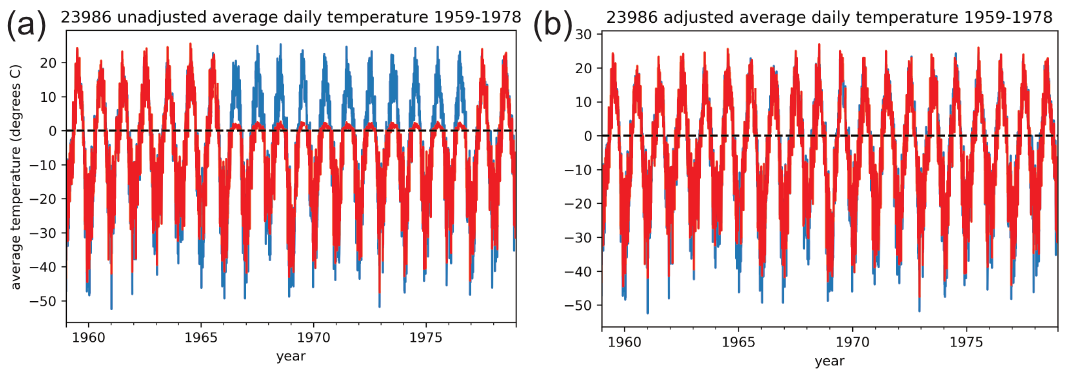 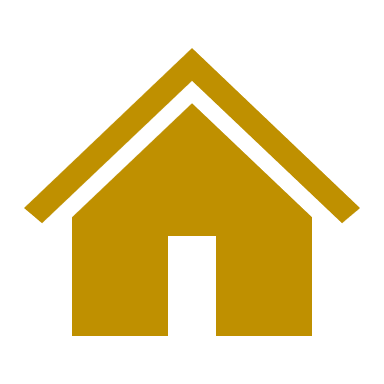 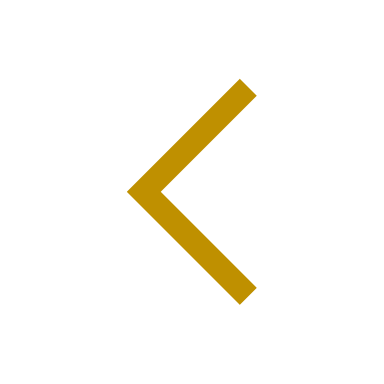 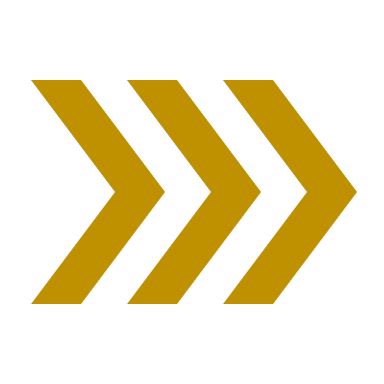 Positive temperatures from station 23986 out by a factor of 10, 1966-1976
mx2t
mx2t – Validation statistics
All reanalyses again perform strongly

No significant differences between the reanalyses

Larger biases and RMSE values than with t2m
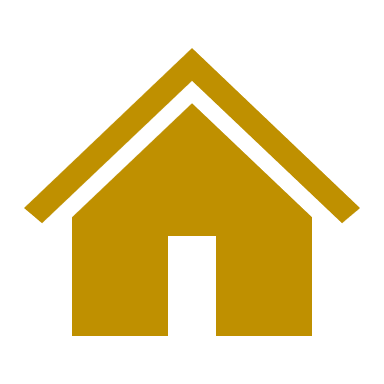 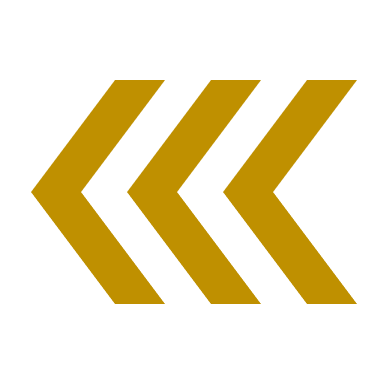 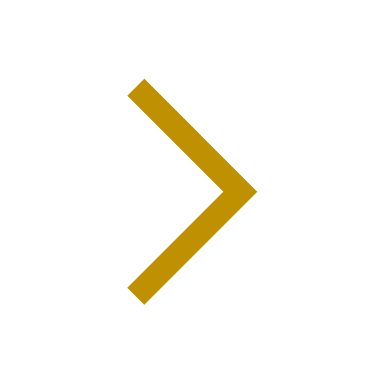 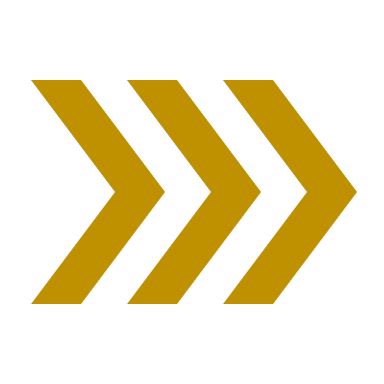 t2m
mn2t
mx2t – Reanalyses vs station obs.
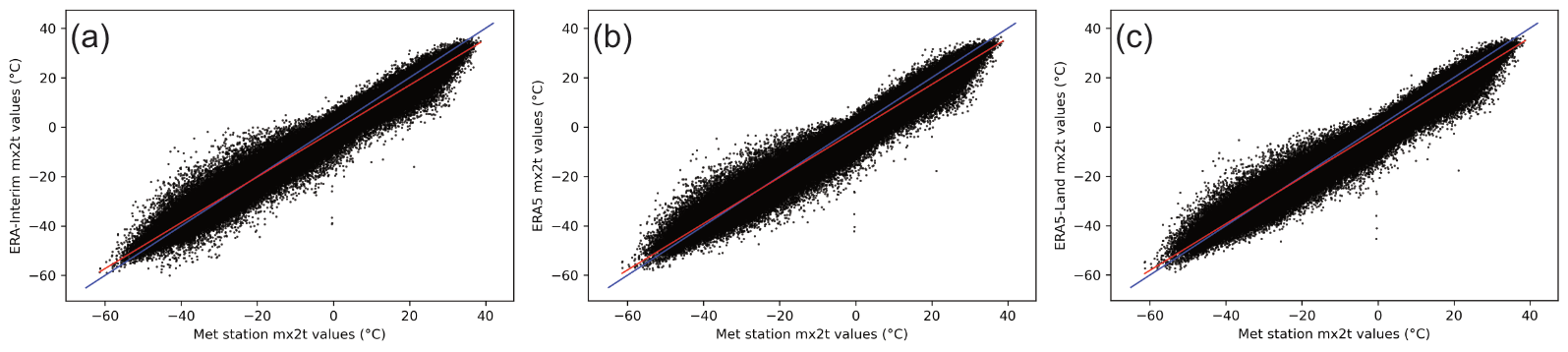 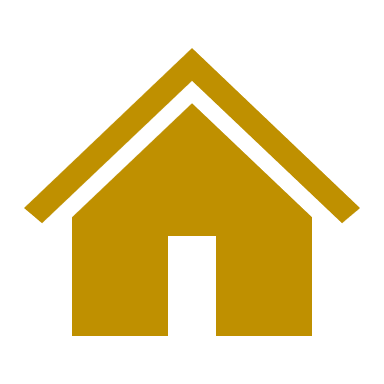 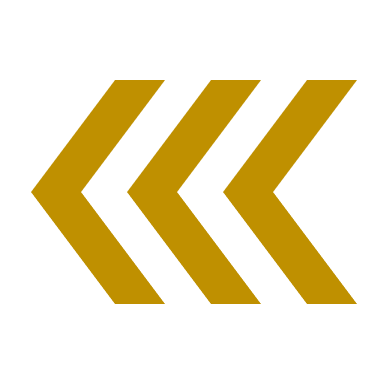 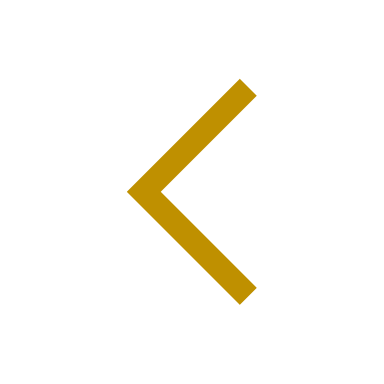 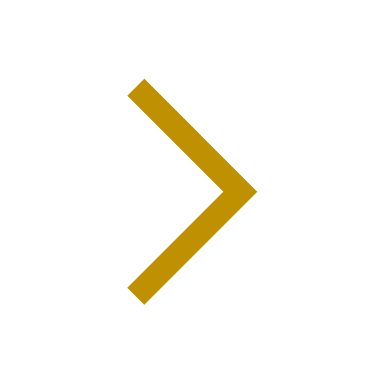 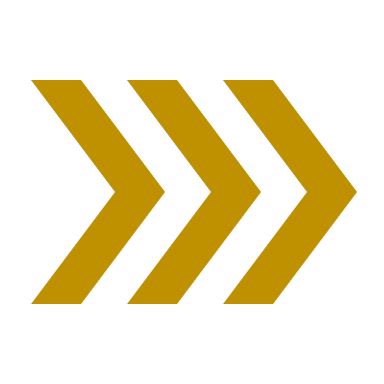 t2m
mn2t
mx2t – Seasonal statistics
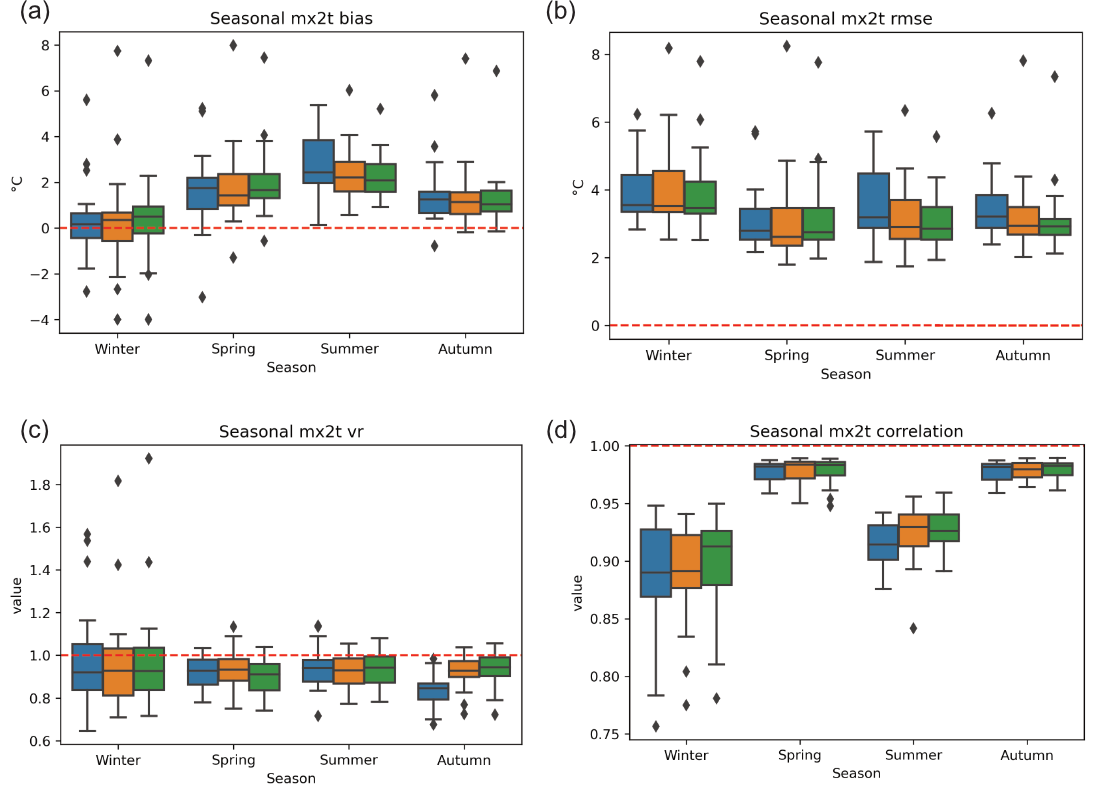 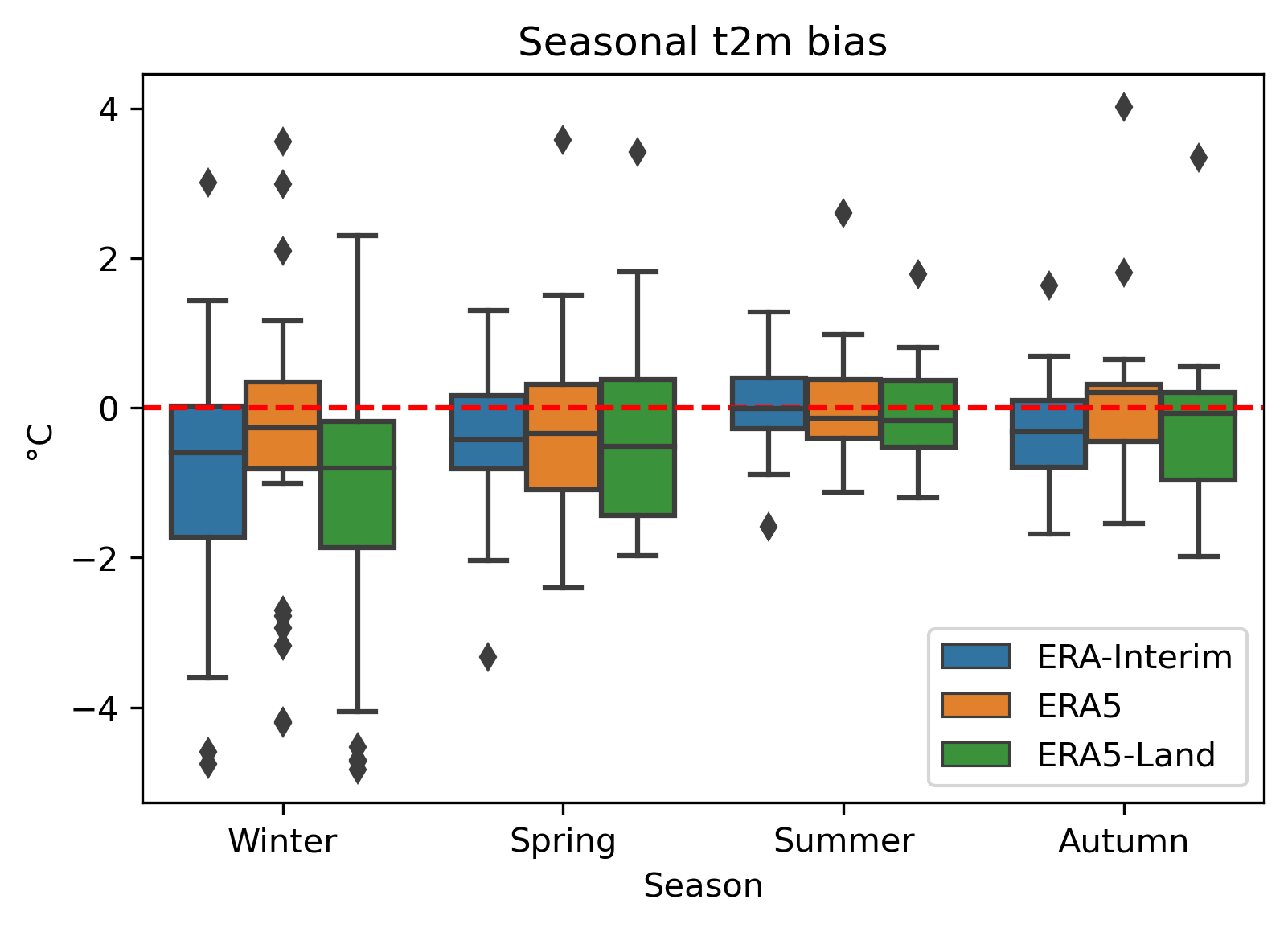 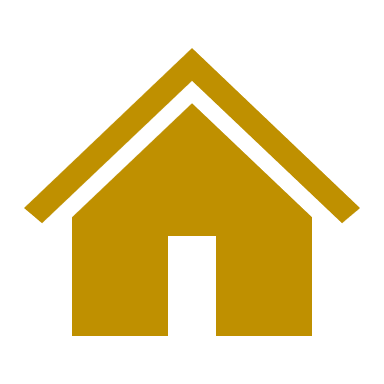 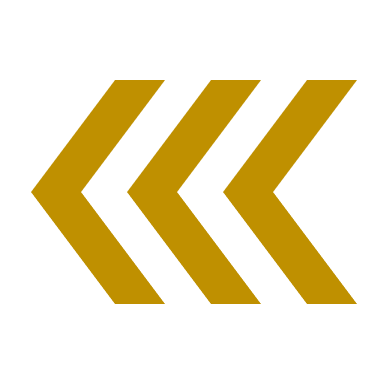 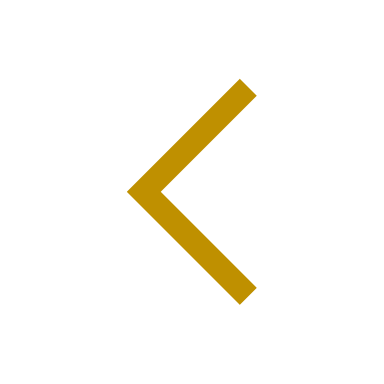 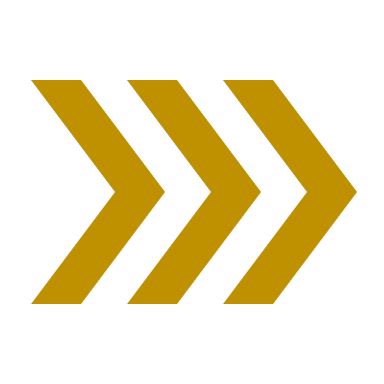 t2m
mn2t
mn2t – Validation statistics
Lower r values due to low Summer r values (average 0.66)

No significant differences between the reanalyses

Larger biases and RMSE values than with t2m and mx2t
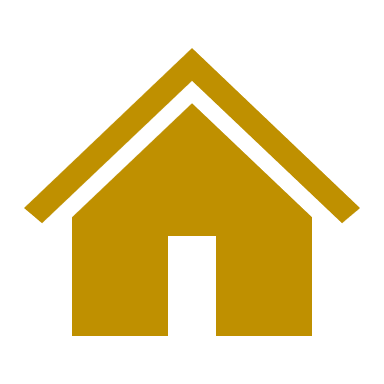 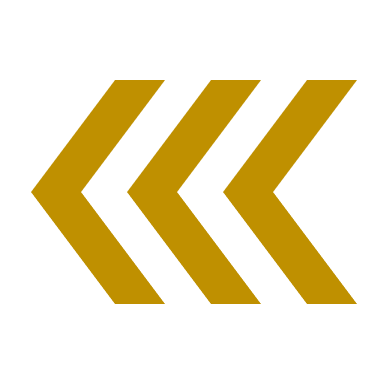 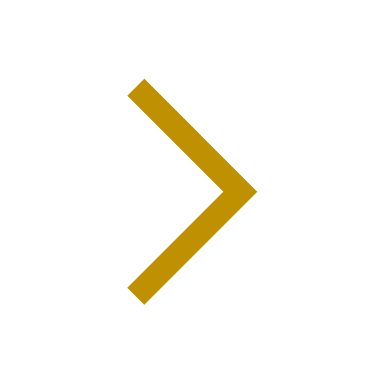 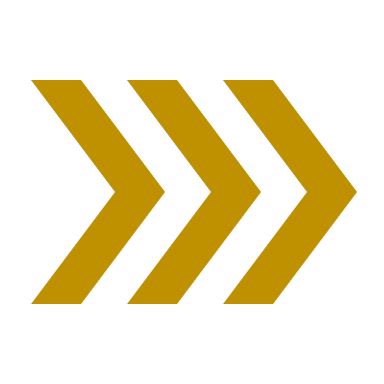 mx2t
sd
mn2t – Reanalyses vs station obs.
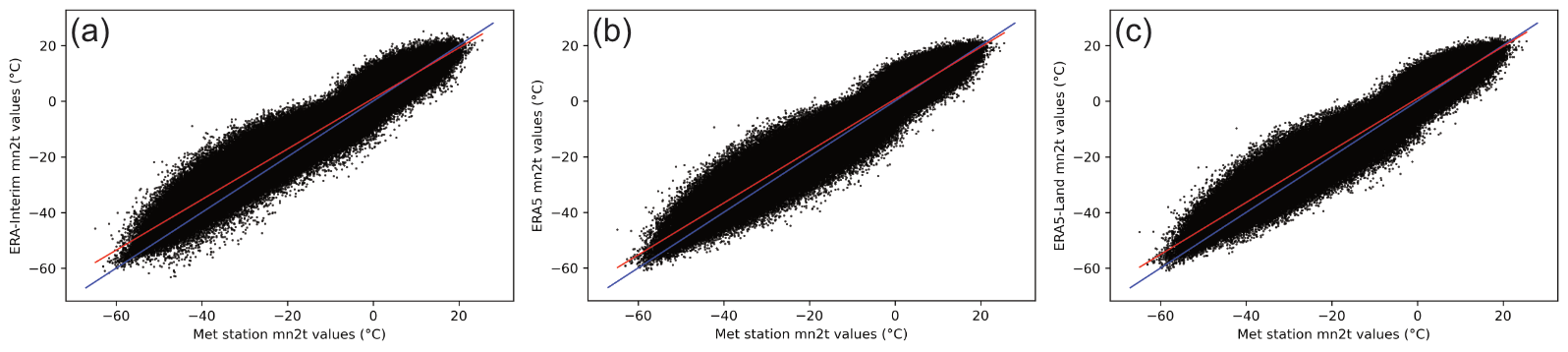 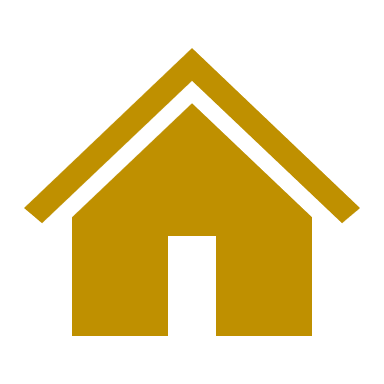 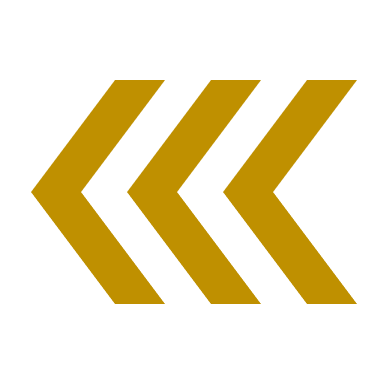 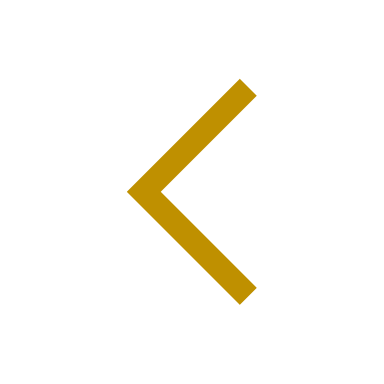 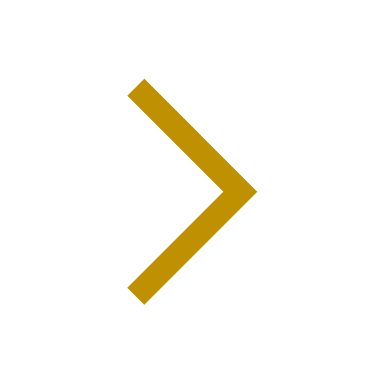 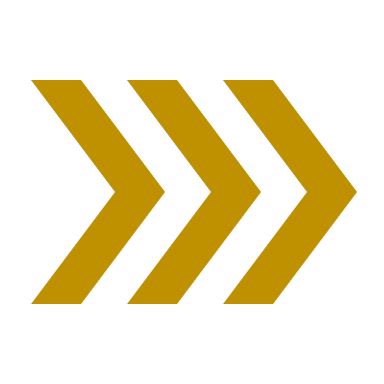 Weaker performance at extreme low temperatures than t2m and mx2t
mx2t
sd
mn2t – Seasonal statistics
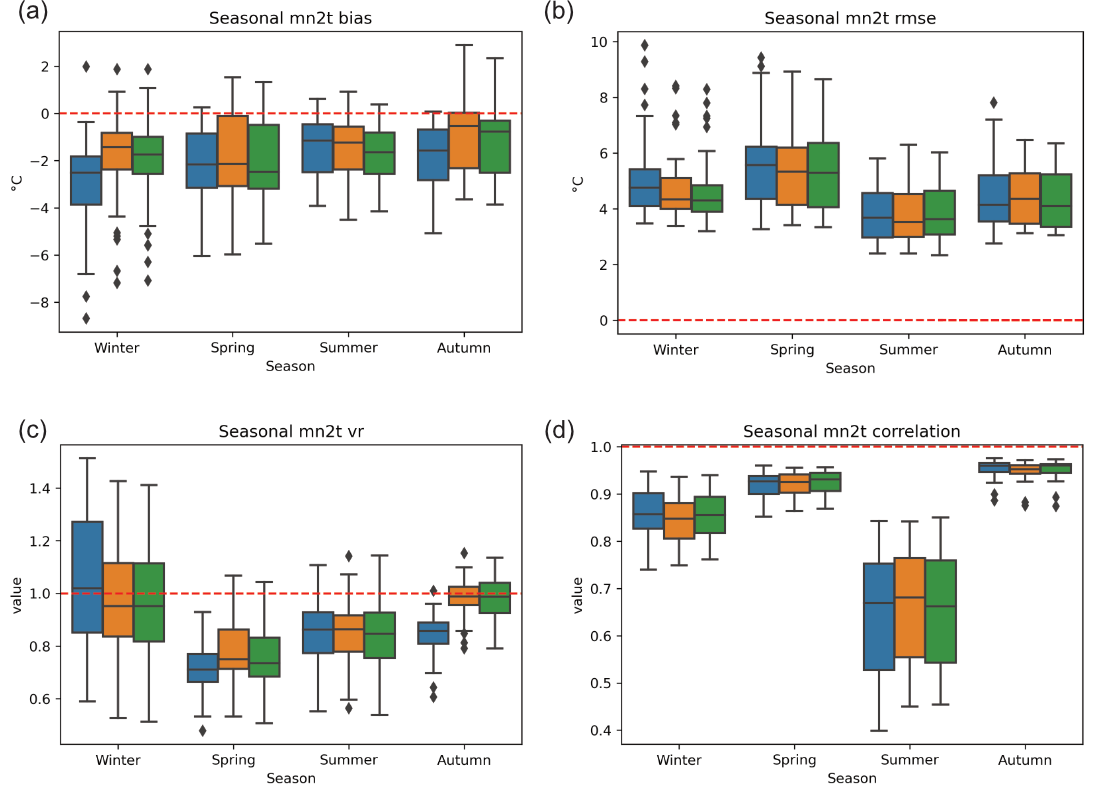 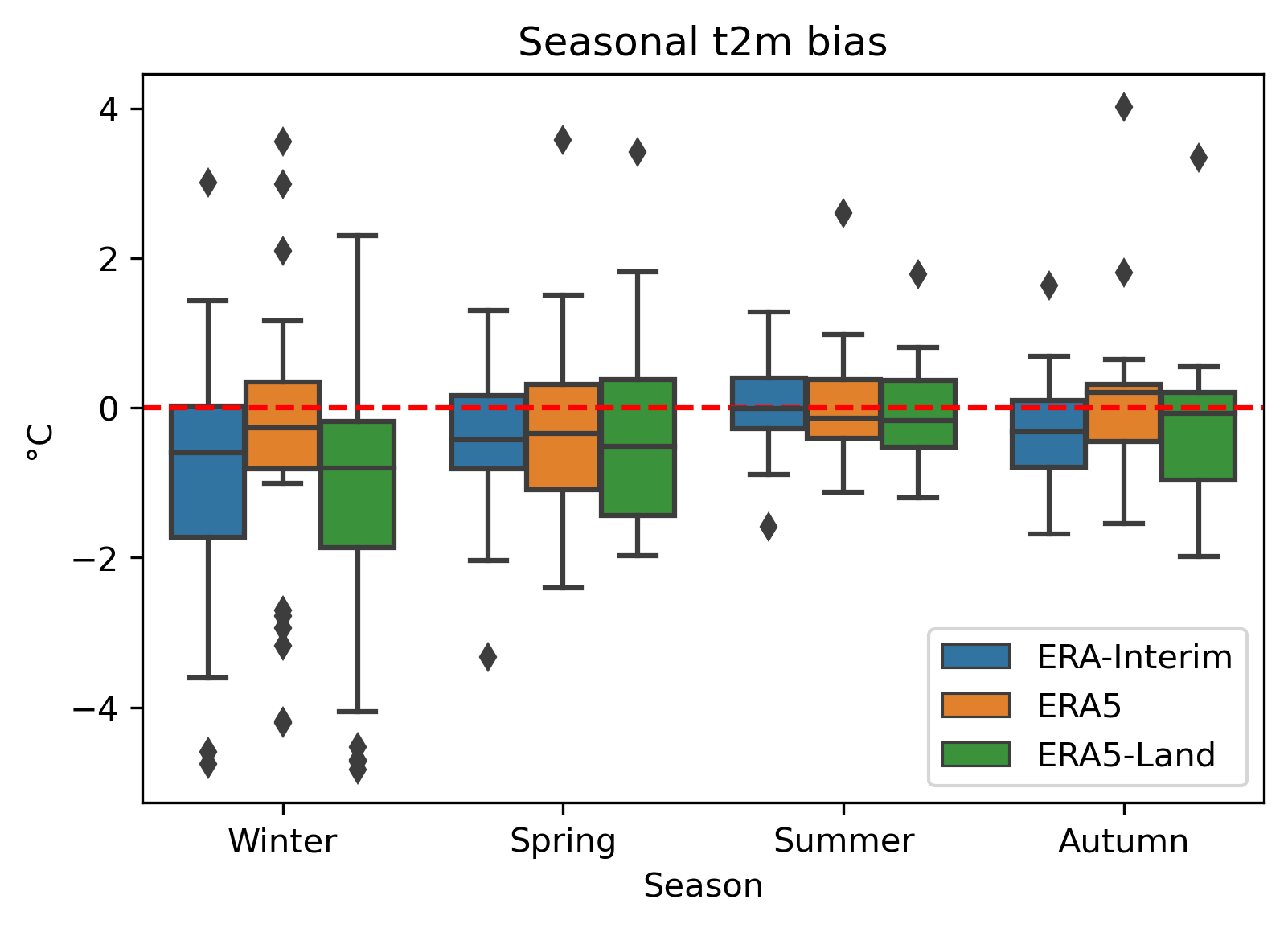 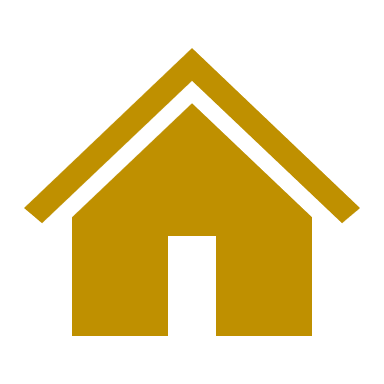 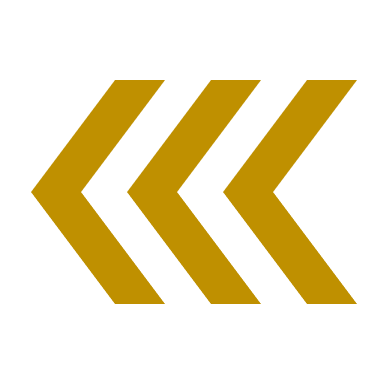 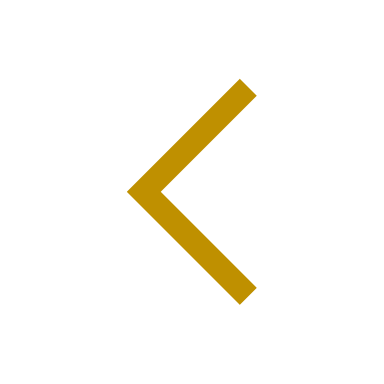 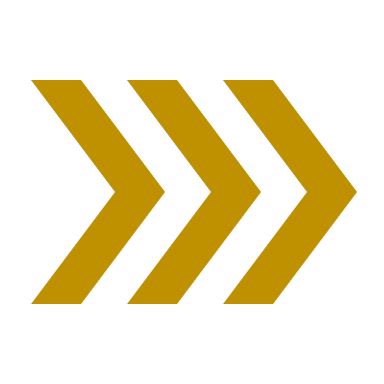 mx2t
sd
sd – Validation statistics
Significant differences before and after 1992, especially in ERA5, as the data don’t assimilate before

ERA-Interim post-1992 statistics skewed by errors at some stations
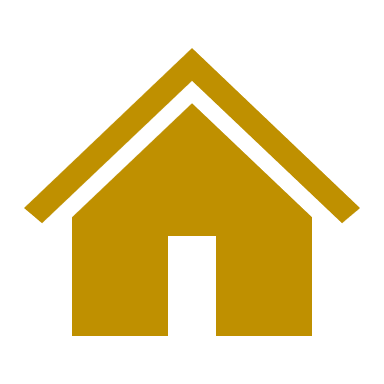 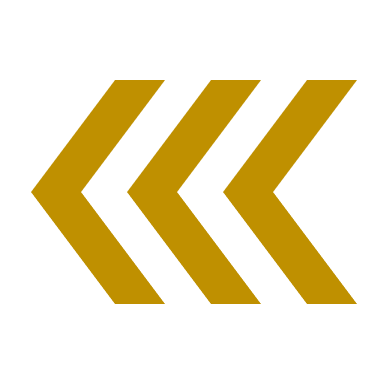 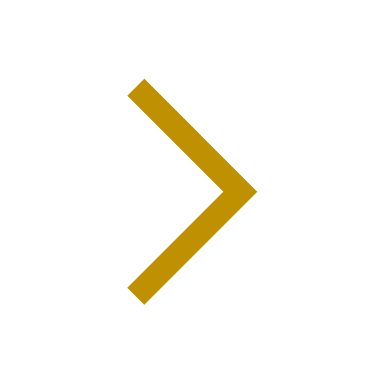 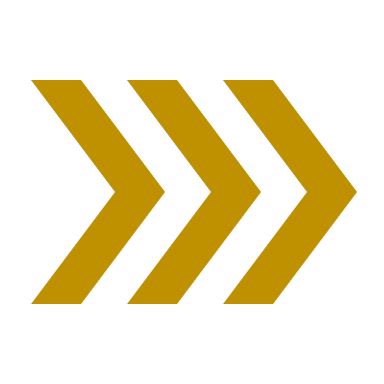 mn2t
tp
sd – Reanalyses vs station obs.
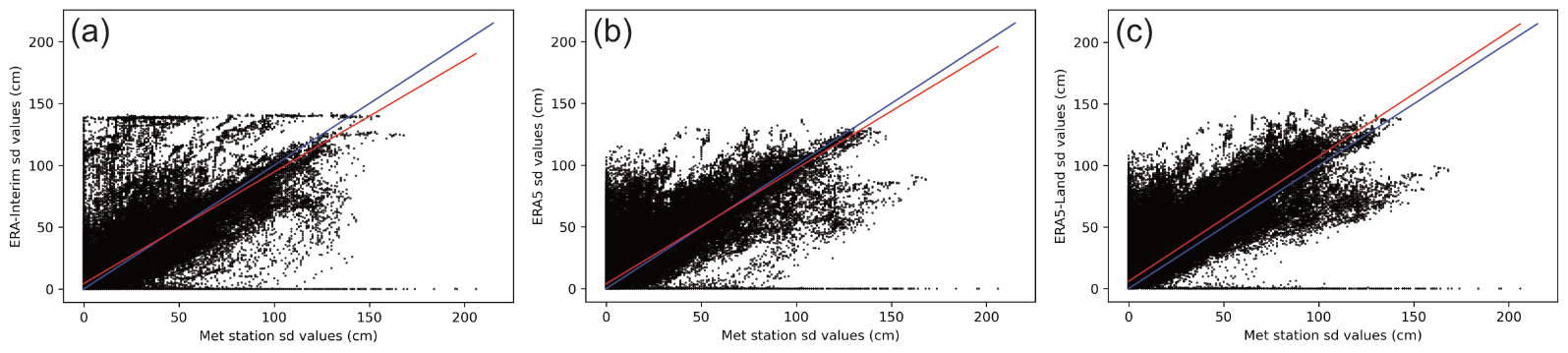 Limit of 140 cm in ERA-Interim?

Large underestimation of extreme high snow depths
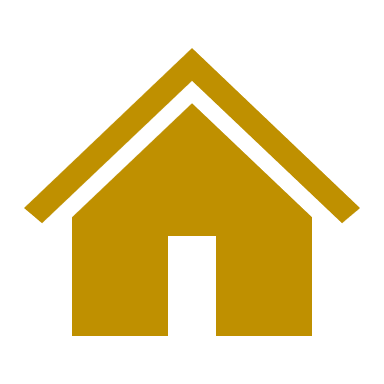 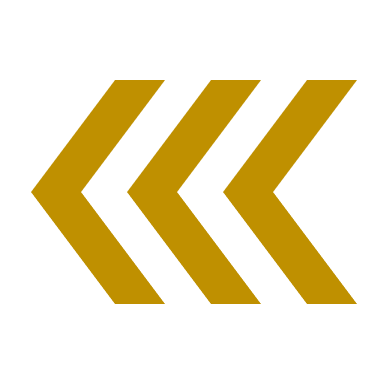 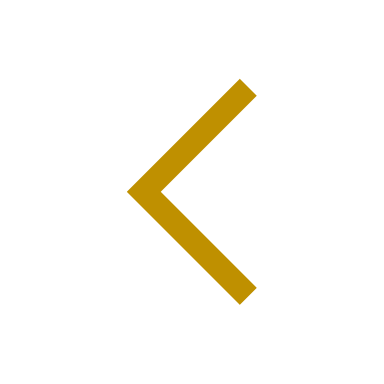 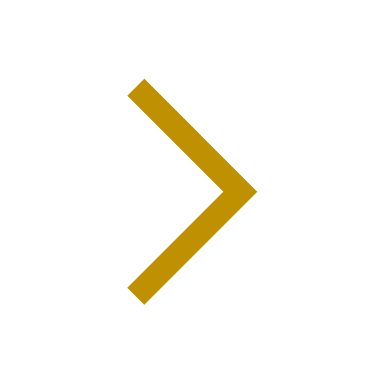 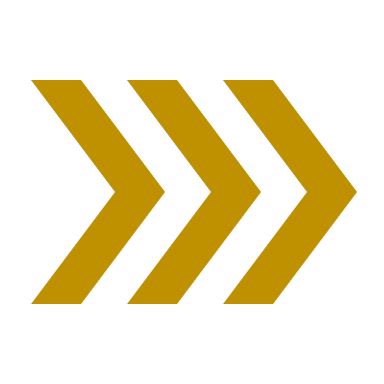 mn2t
tp
sd – Using station data to find errors in ERA-Interim (blue)
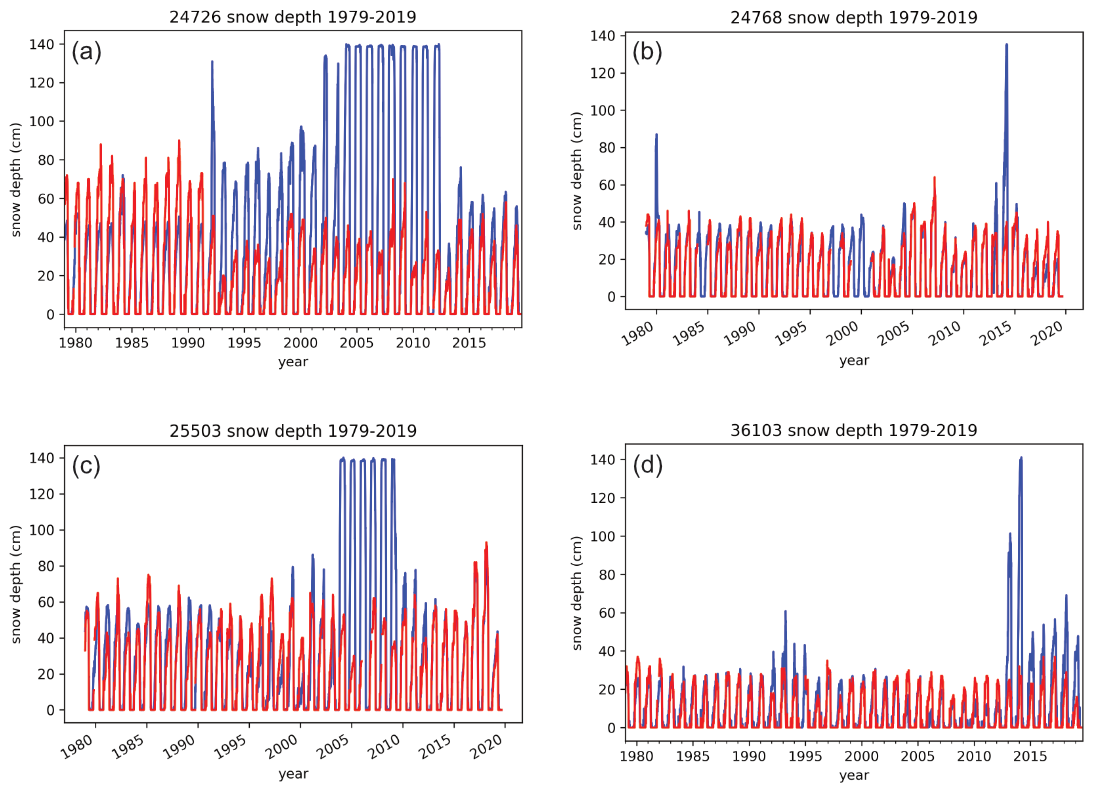 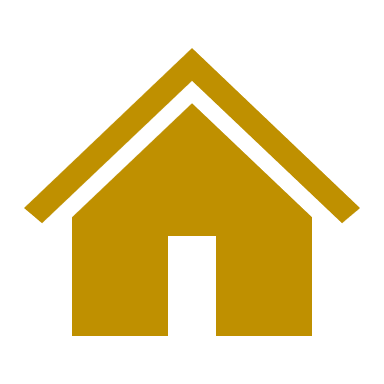 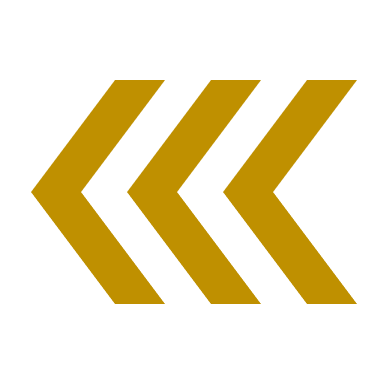 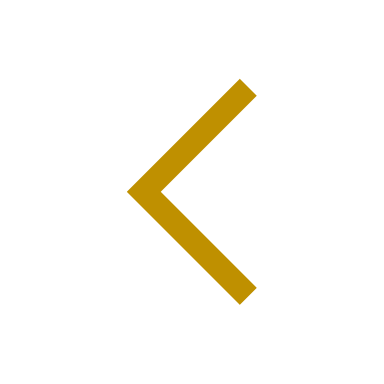 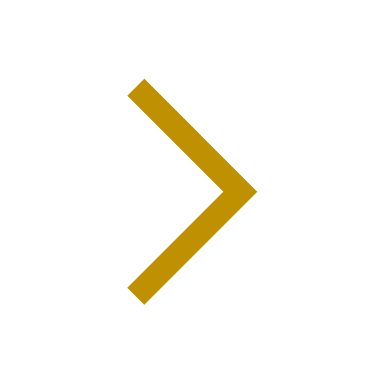 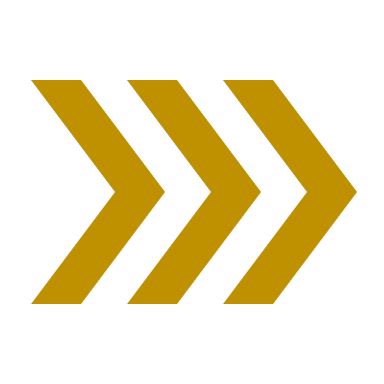 mn2t
tp
sd – Seasonal statistics (excluding Summer)
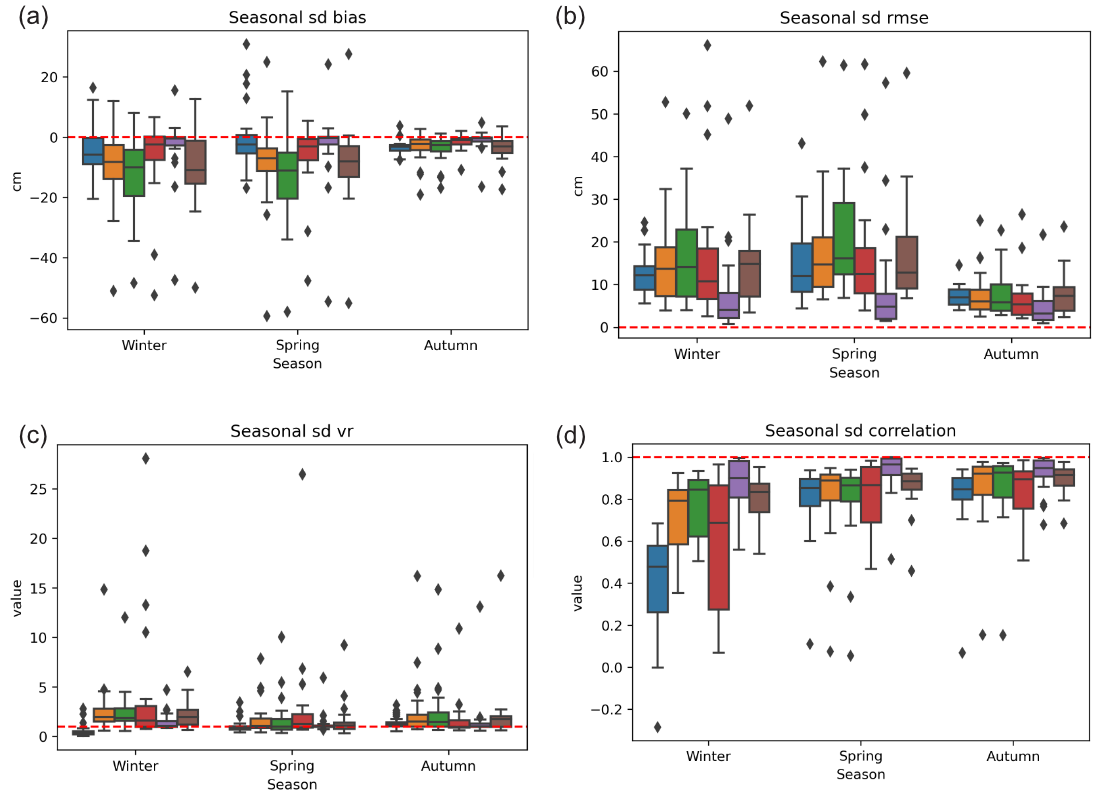 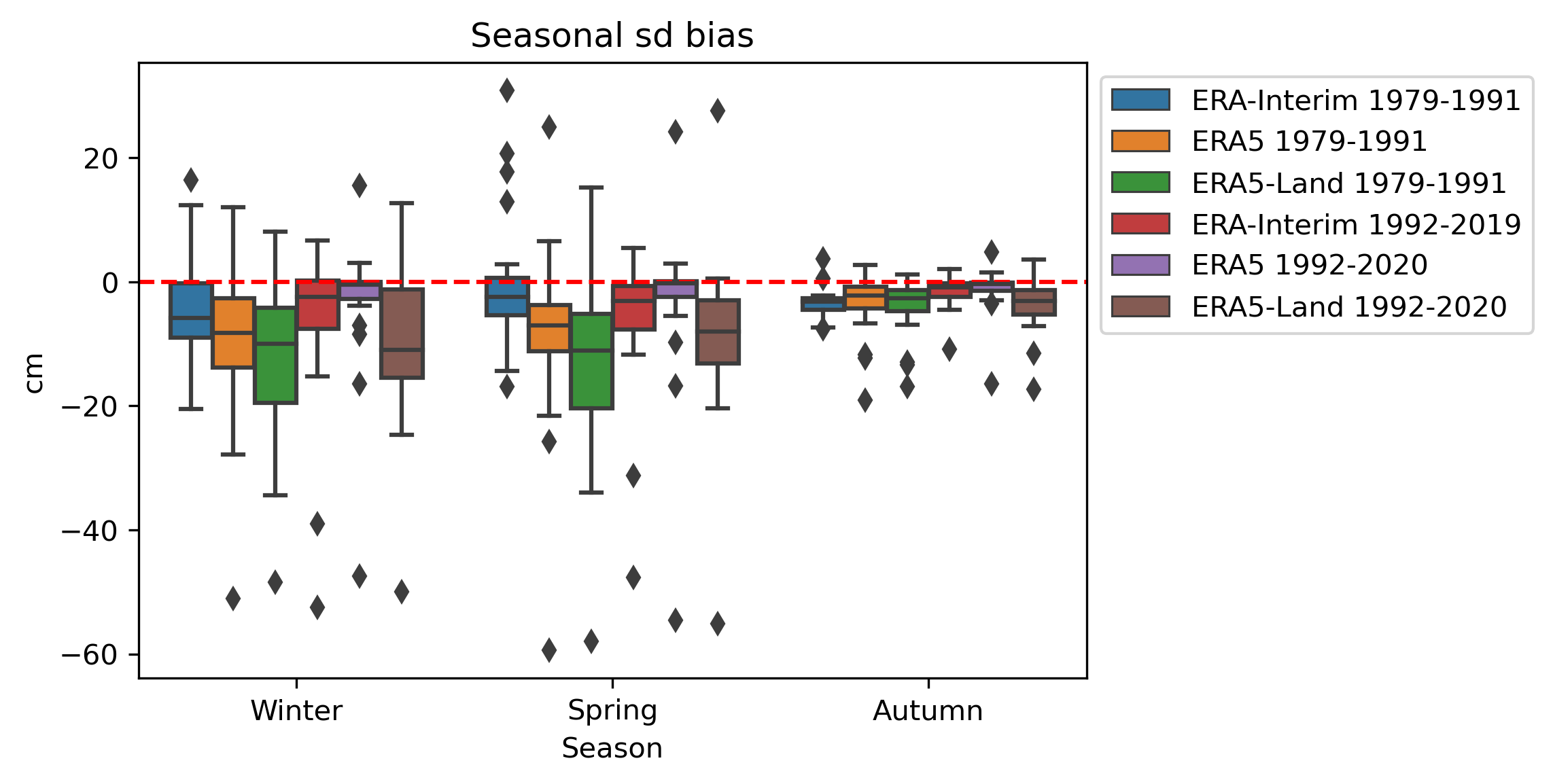 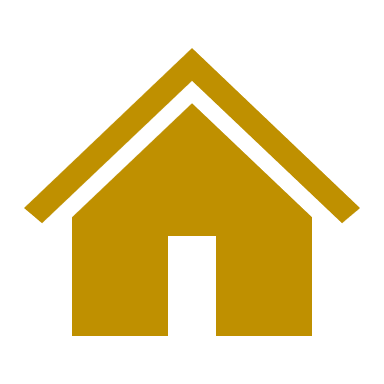 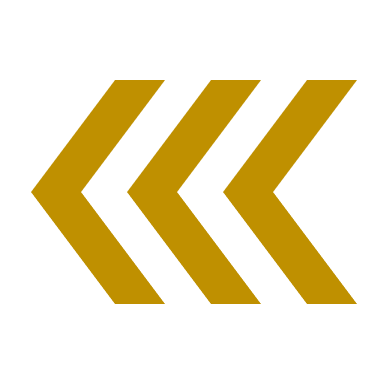 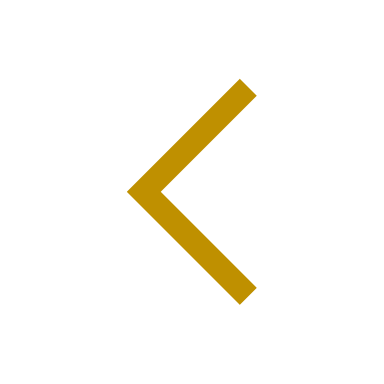 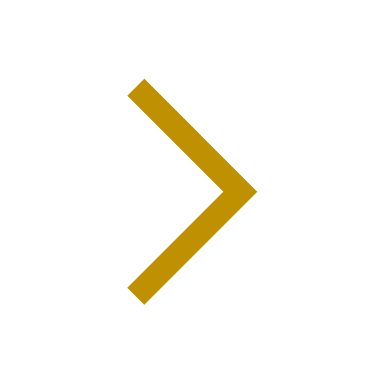 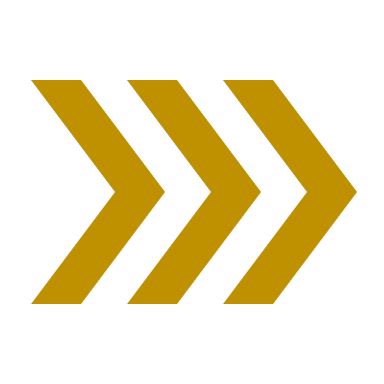 mn2t
tp
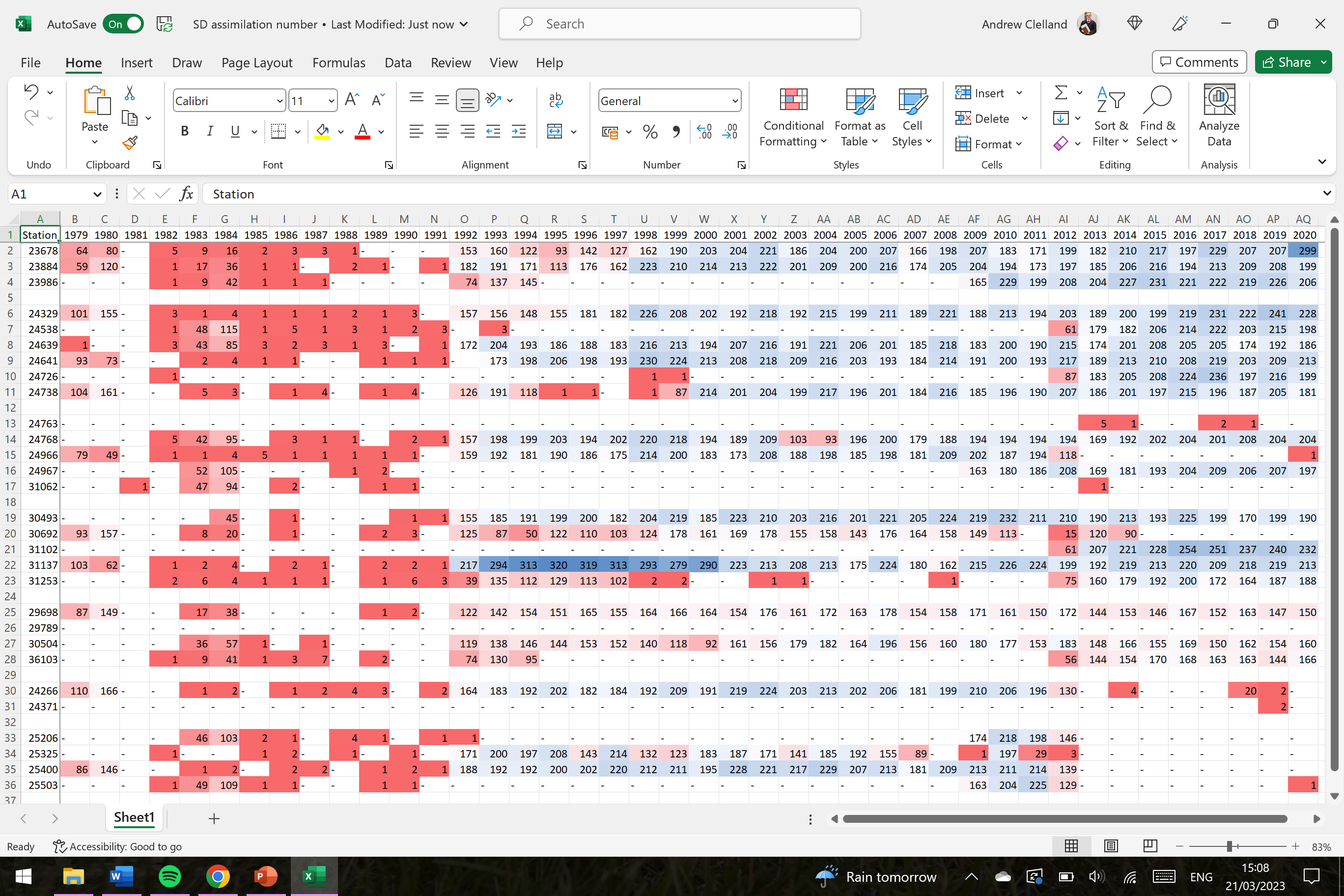 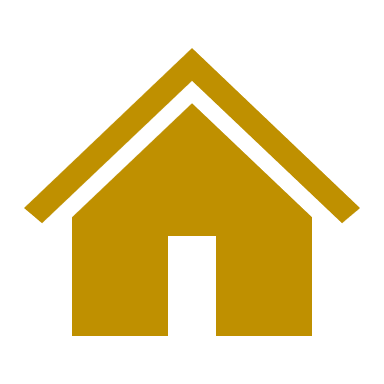 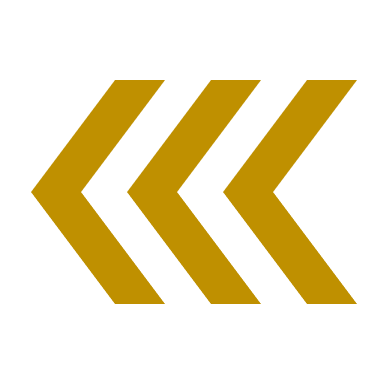 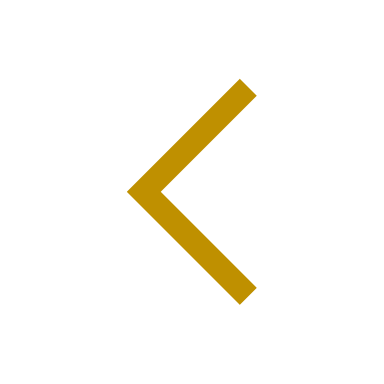 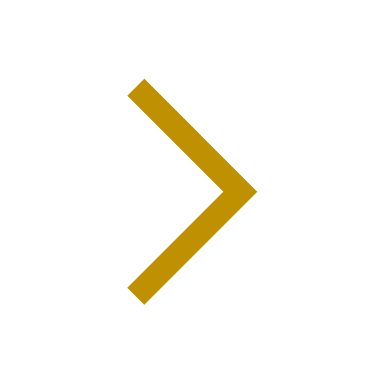 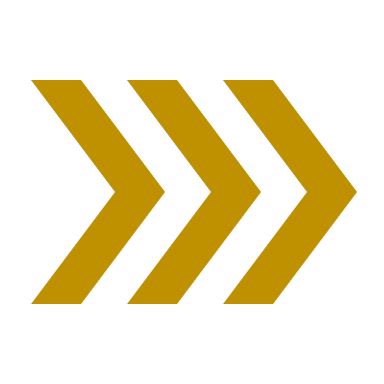 ERA5 sd assimilation values at each station
mn2t
tp
sd – Stations with high post-1992 assimilation counts in ERA5
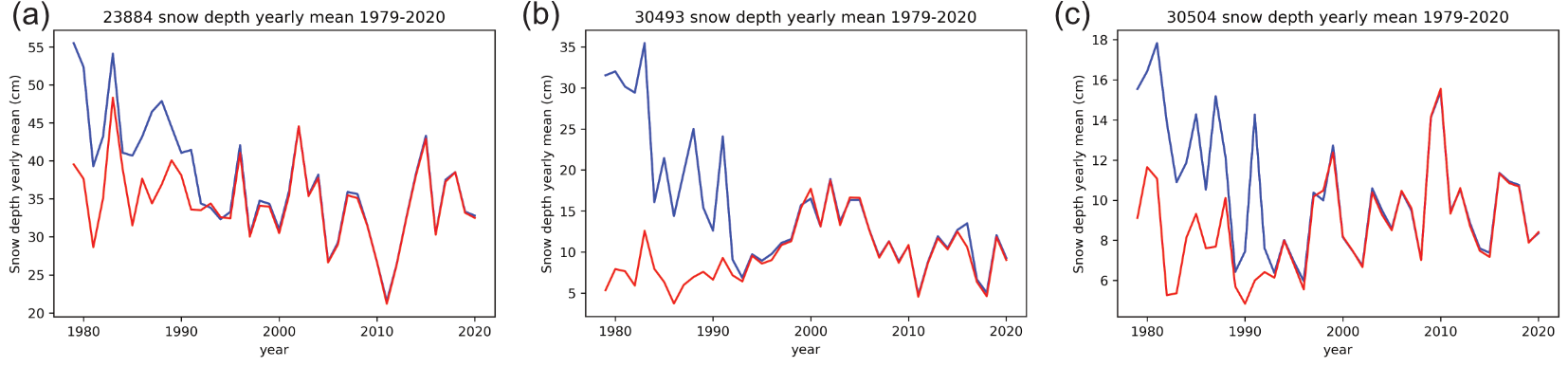 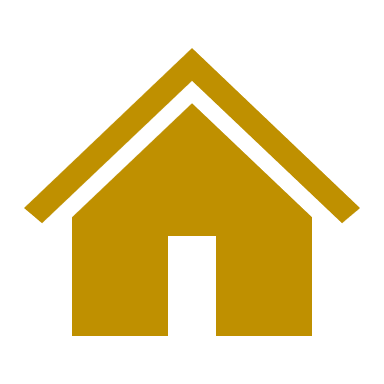 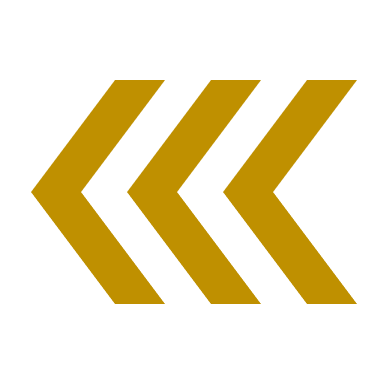 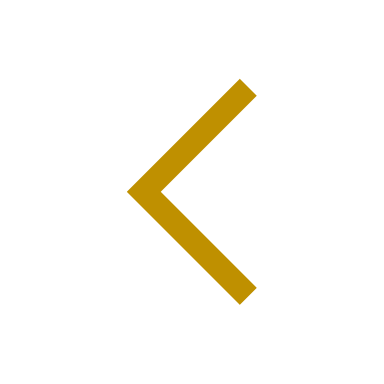 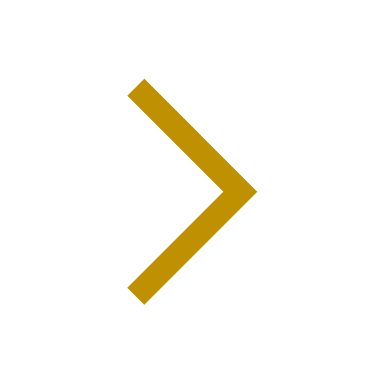 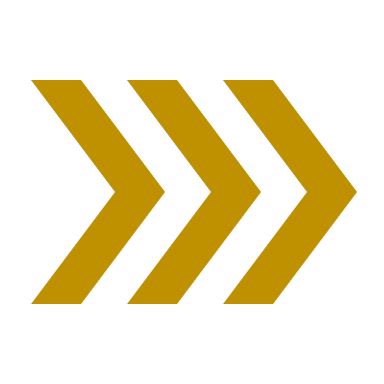 ERA5 in blue
mn2t
tp
sd – Stations which (almost) never assimilate in ERA5
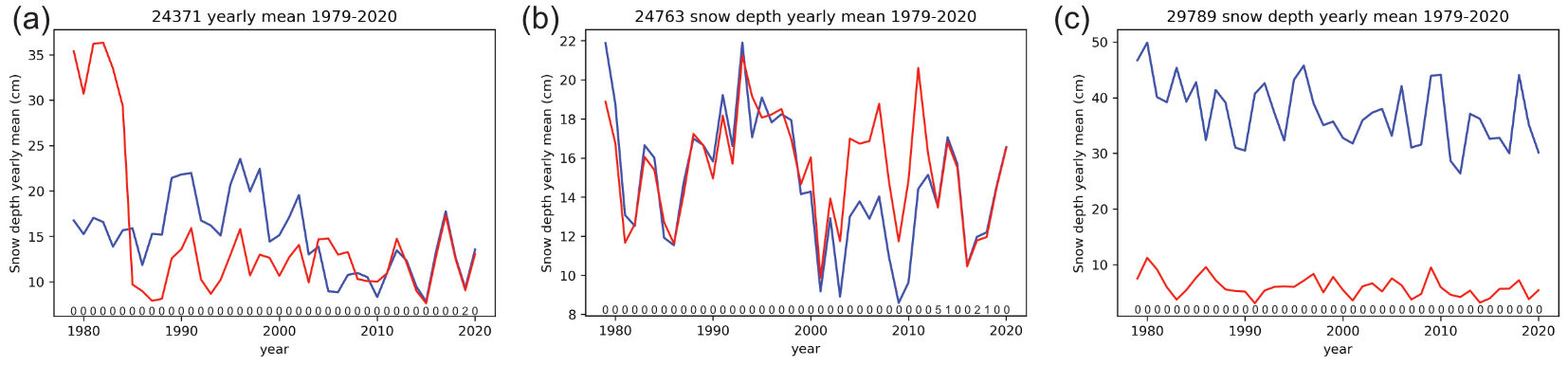 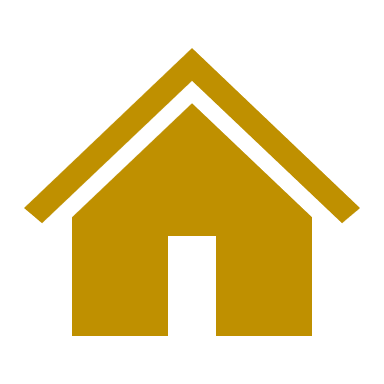 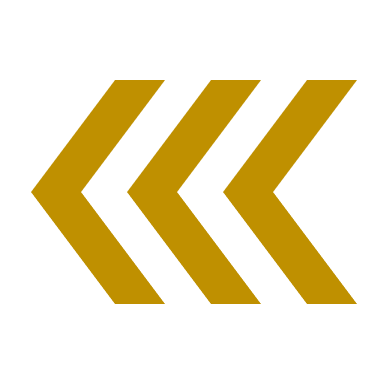 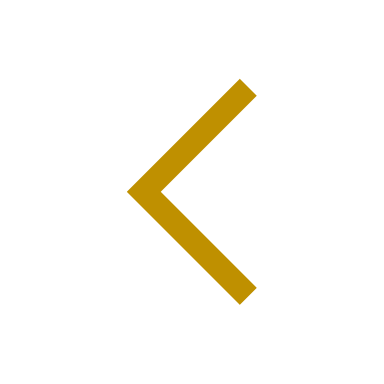 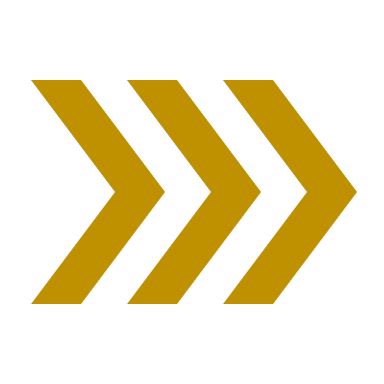 No consistency!
mn2t
tp
tp – Validation statistics
Reanalyses drastically underestimate station readings

ERA5 and ERA5-Land marginally better than ERA-Interim

Weakest performing studied variable
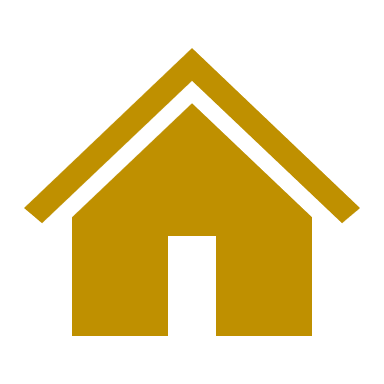 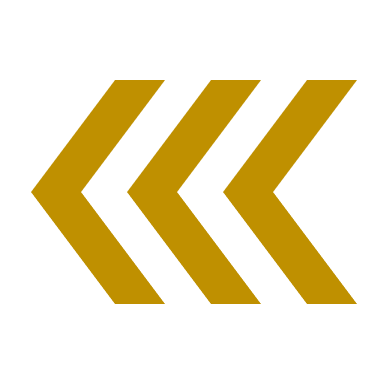 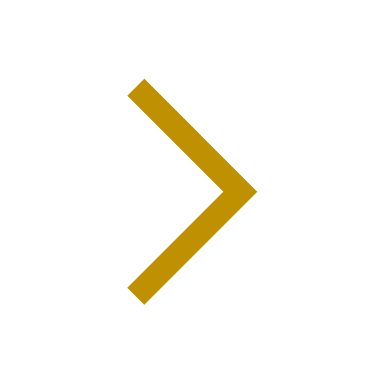 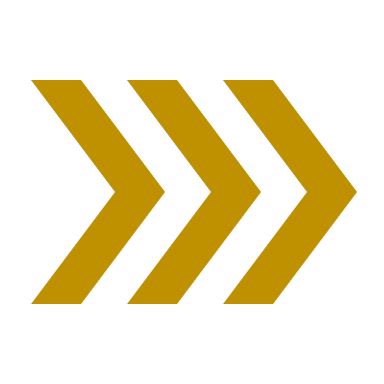 sd
wsp
tp – Reanalyses vs station obs.
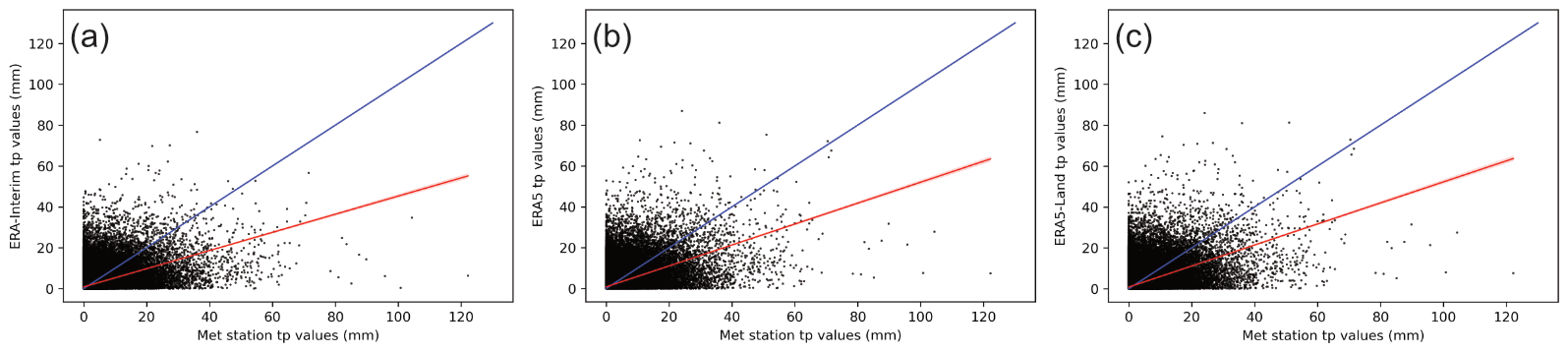 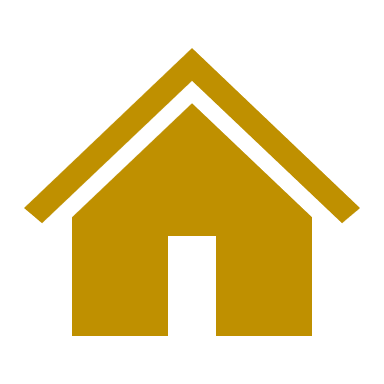 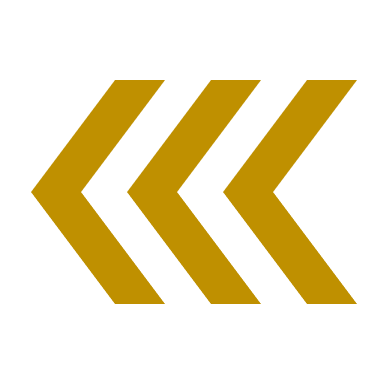 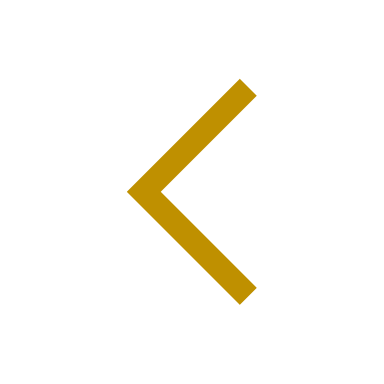 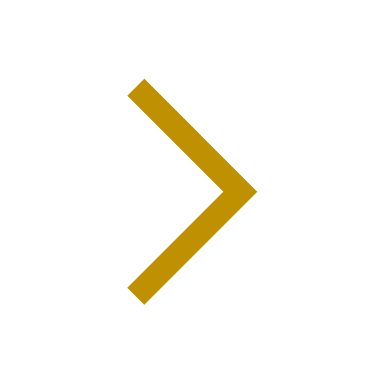 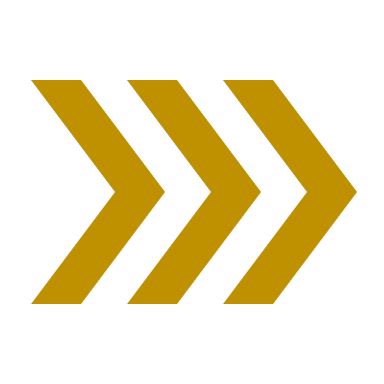 Large underestimations, especially at extreme high precipitations
sd
wsp
tp – Seasonal statistics
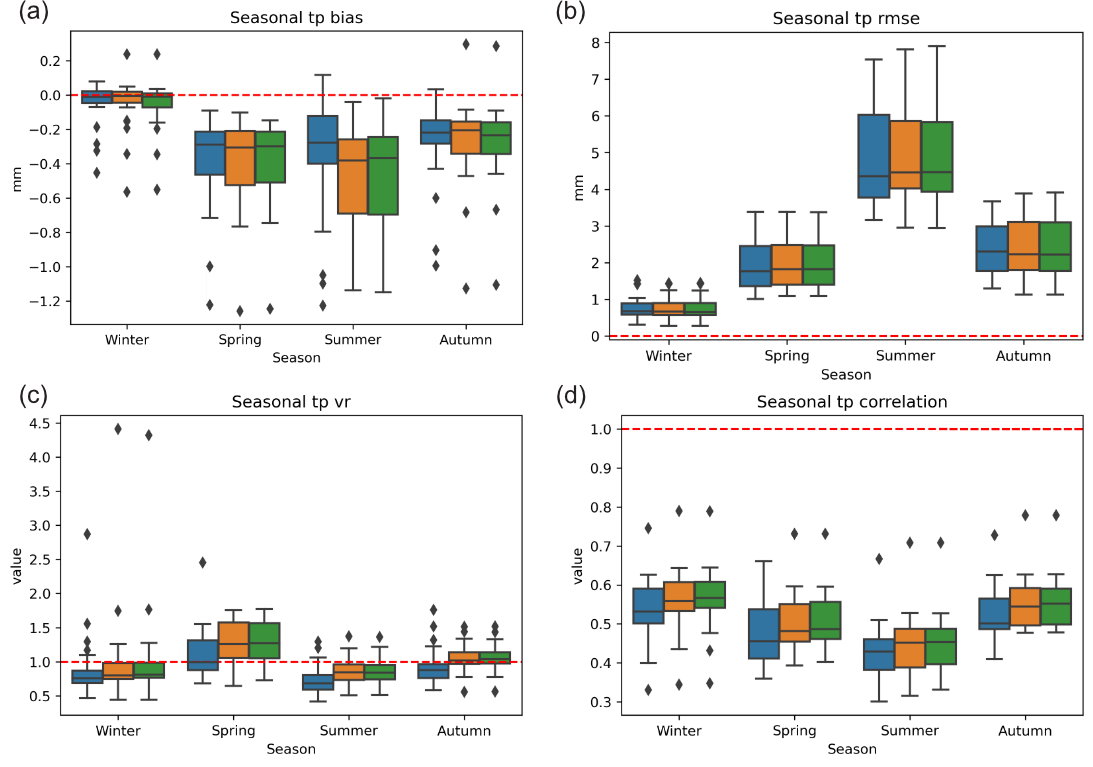 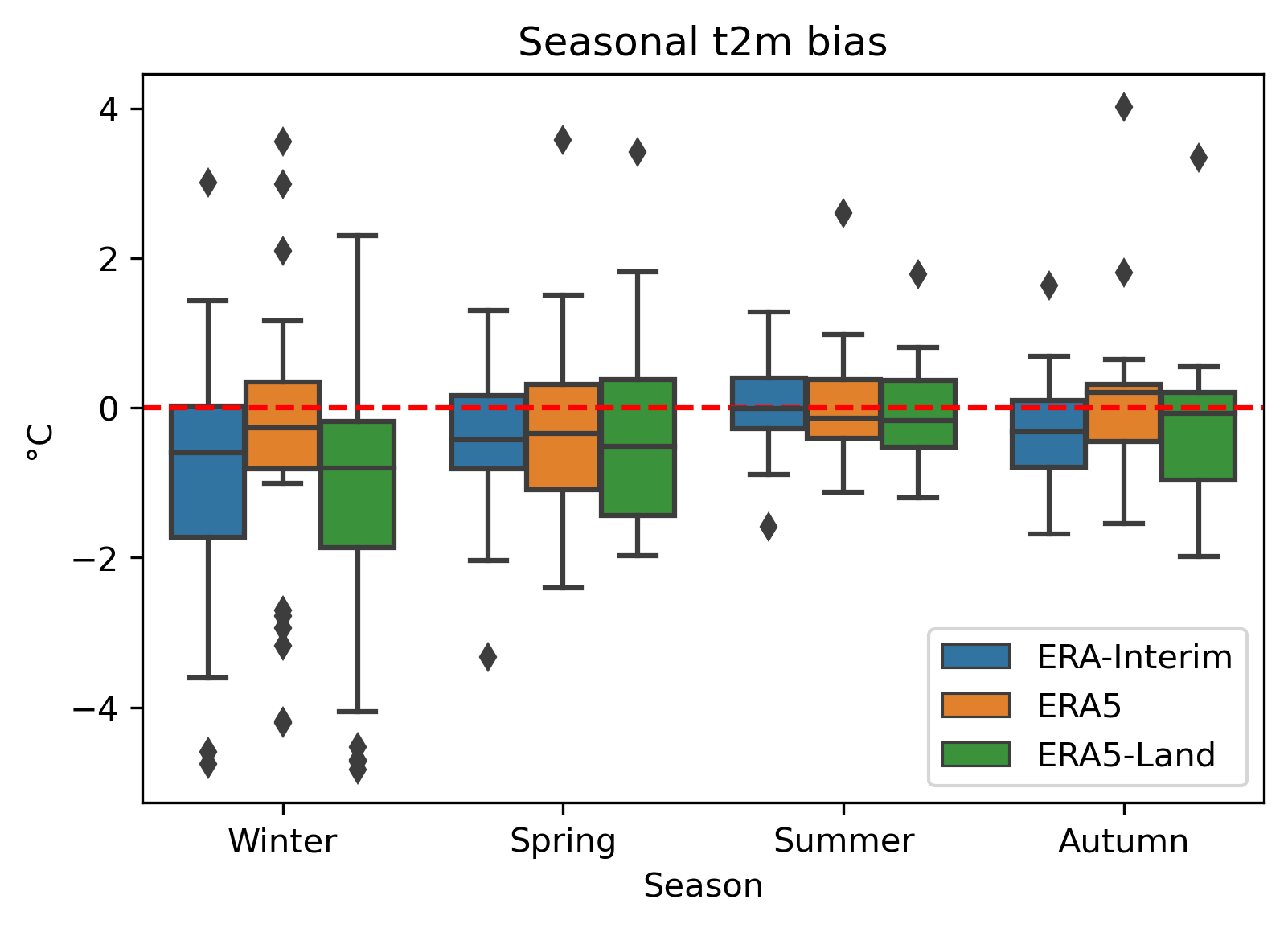 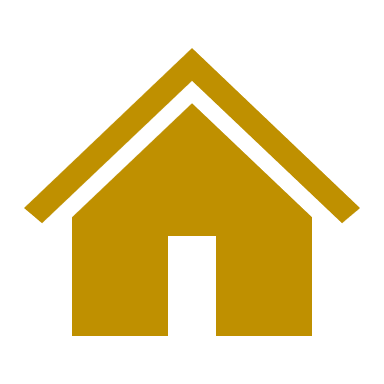 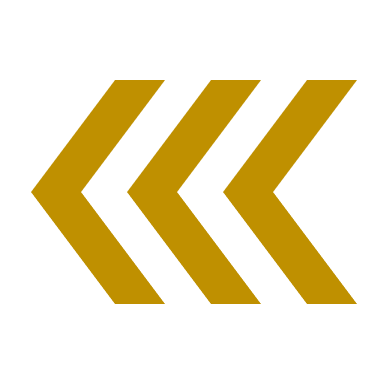 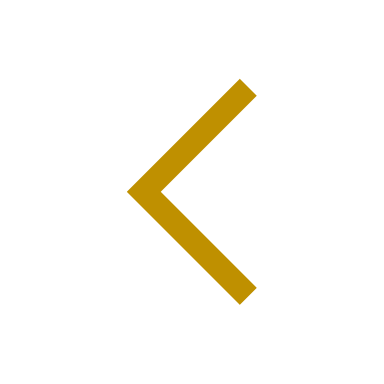 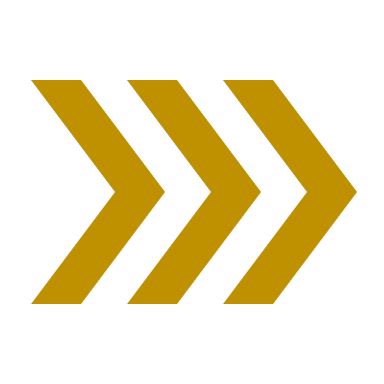 sd
wsp
wsp – Validation statistics
Reanalyses overestimate at low speeds (< 2.5 ms-1) but drastically underestimate at higher speeds

Both ERA5 and ERA5-Land perform better than ERA-Interim
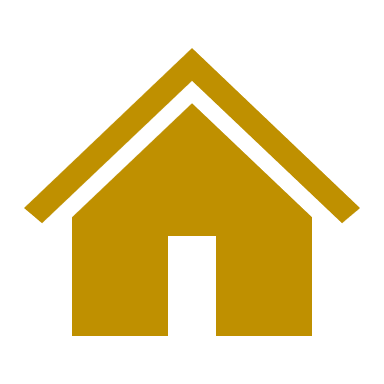 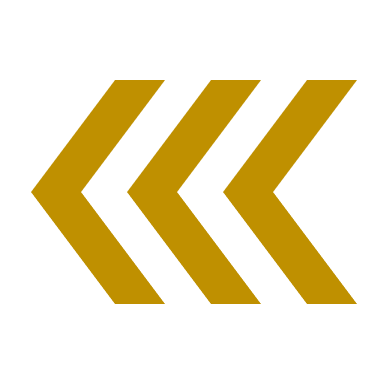 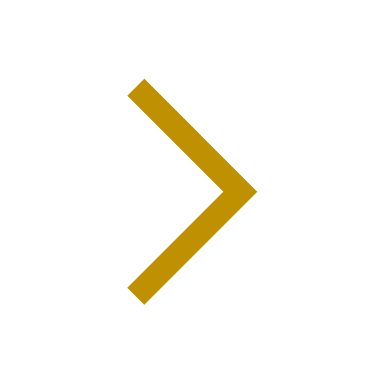 tp
wsp – Reanalyses vs station obs.
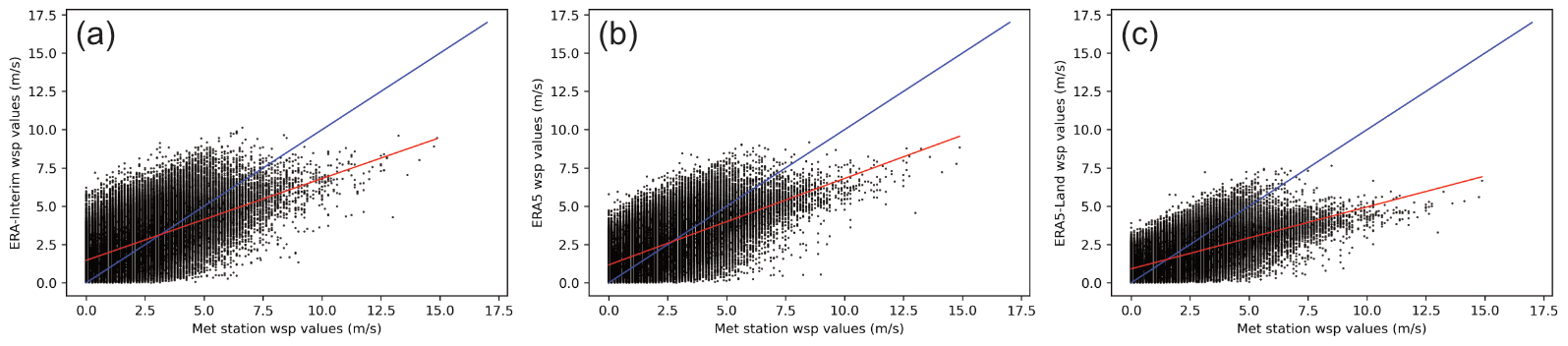 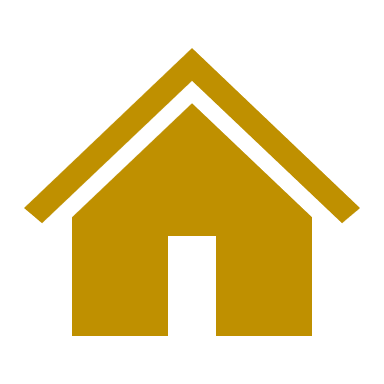 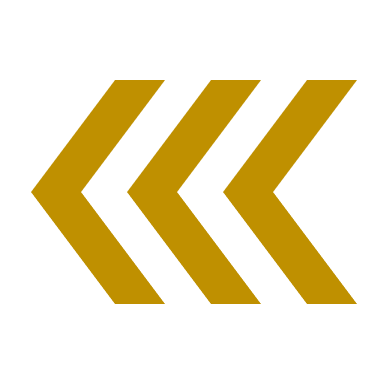 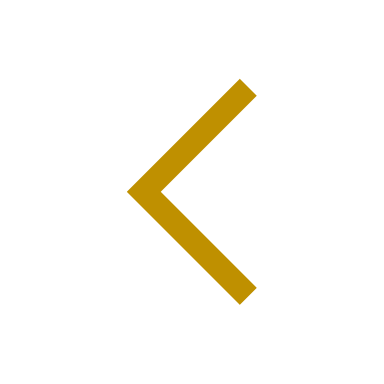 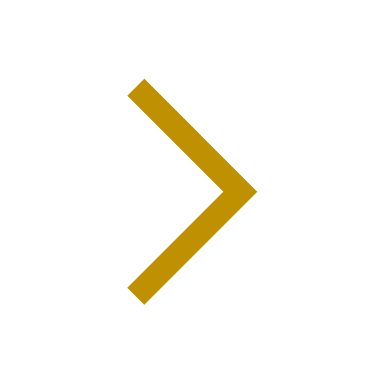 ERA5-Land best at lower speeds but ERA5 best for extreme high speeds (> 5.0 ms-1)
tp
wsp – Seasonal statistics
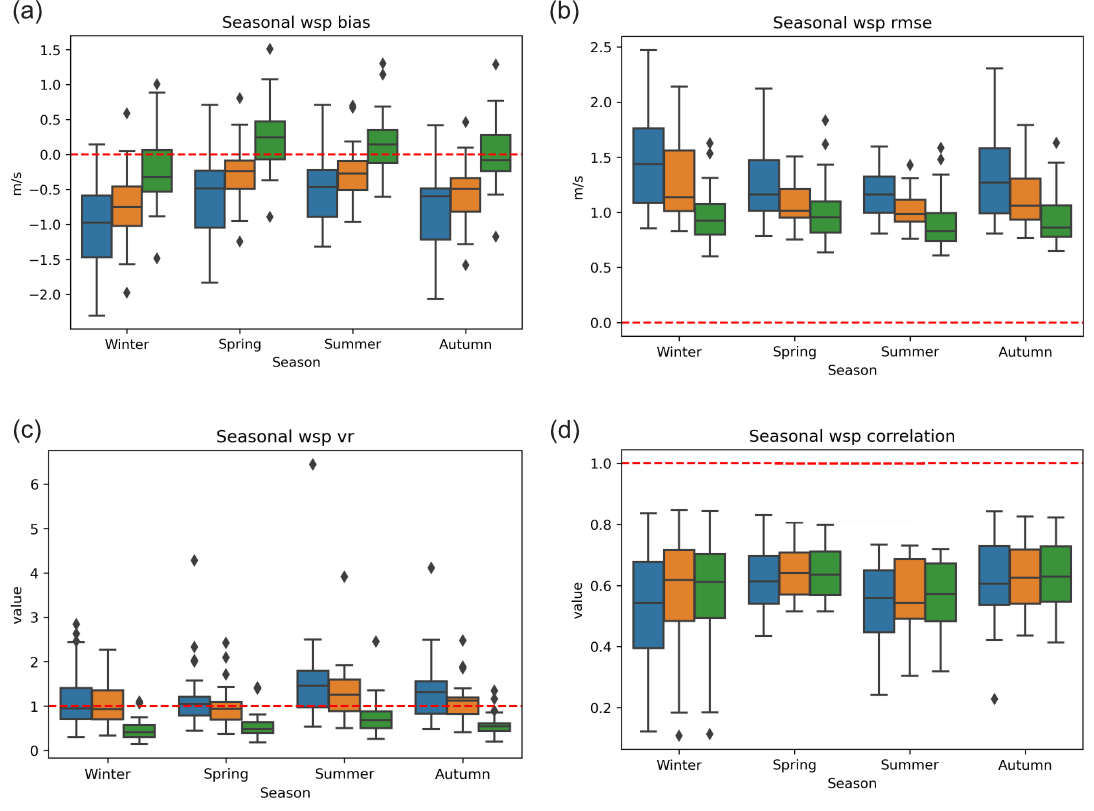 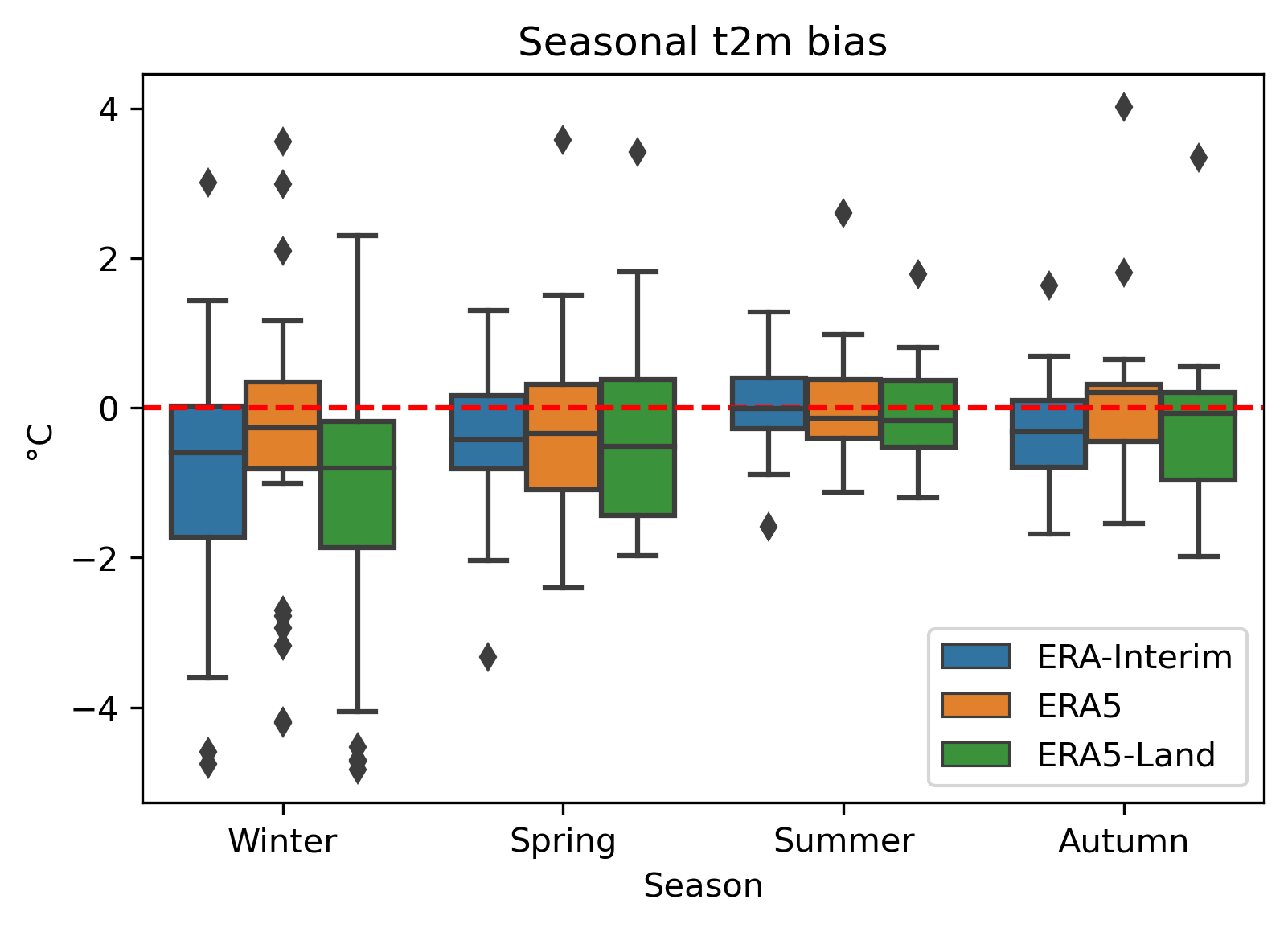 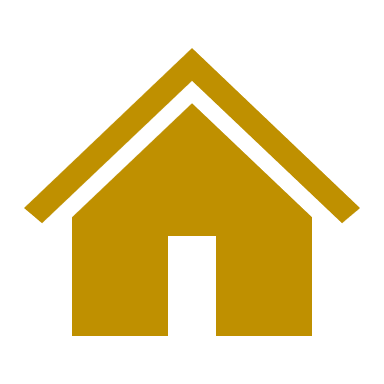 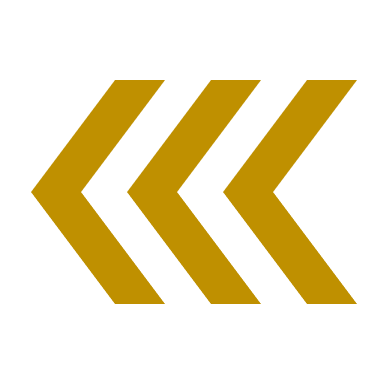 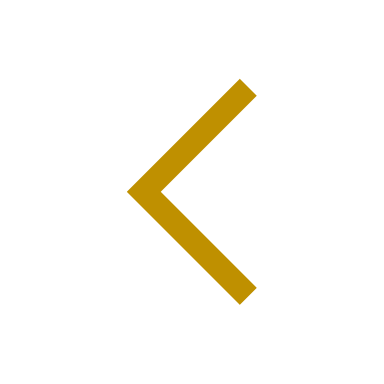 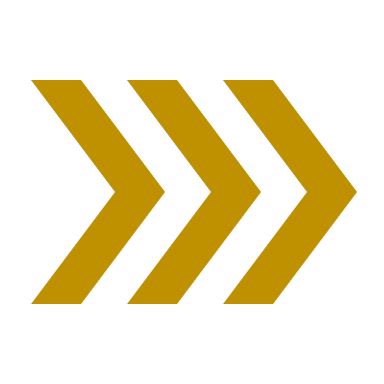 tp
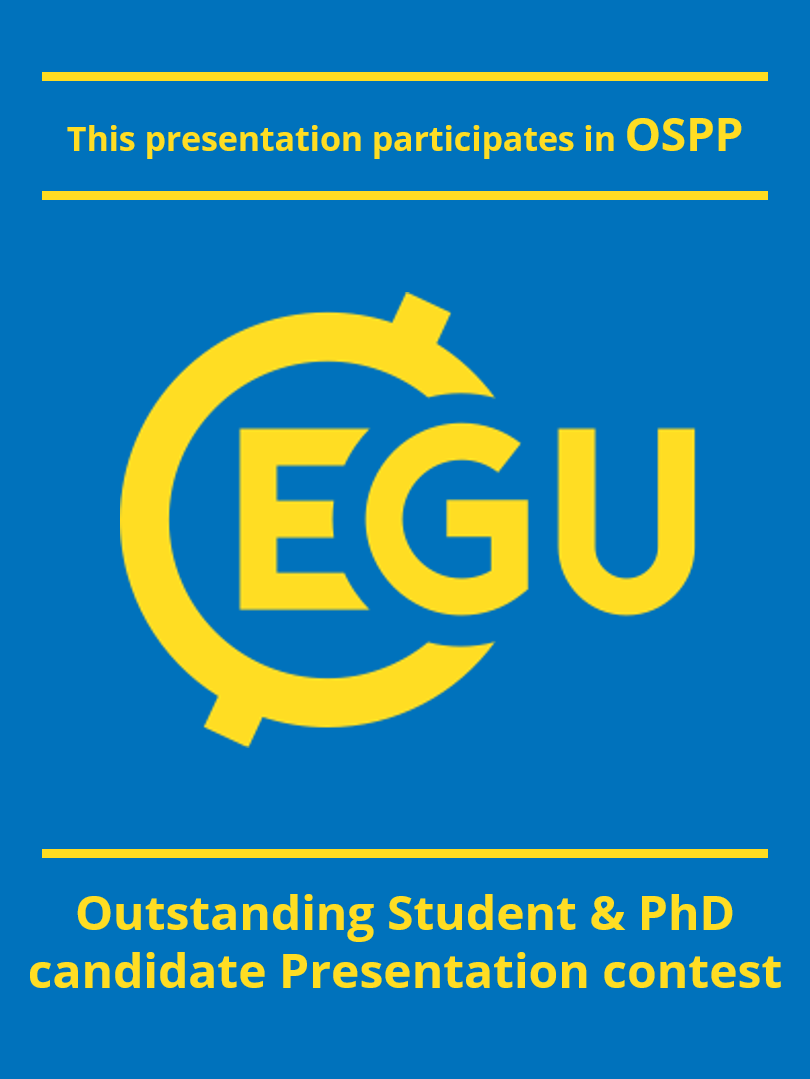 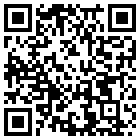 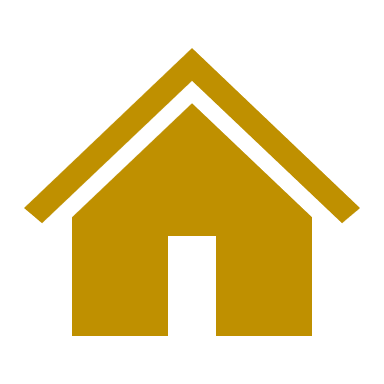